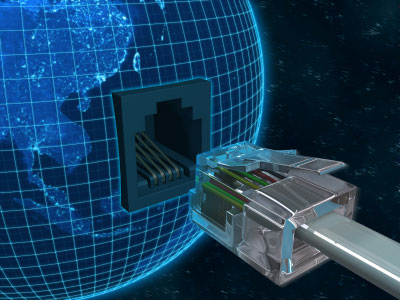 GREEN SOCIAL MEDIA
EAUC CONFERENCE
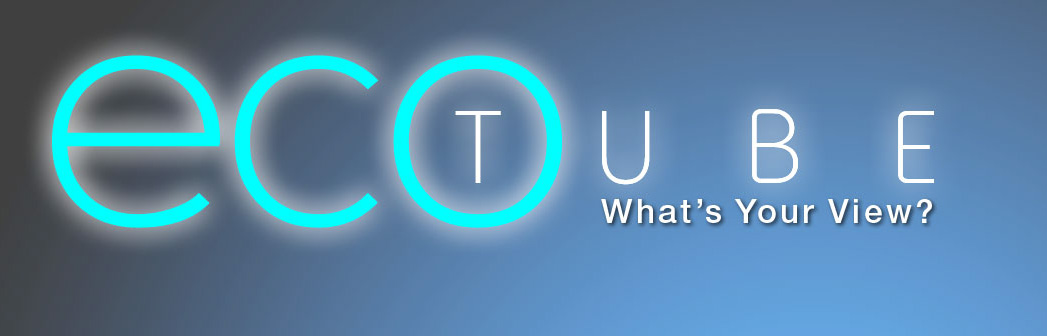 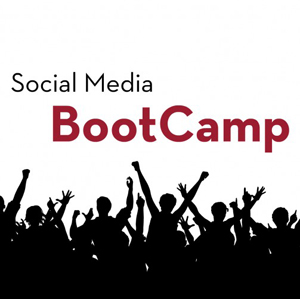 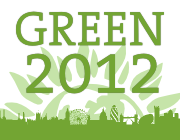 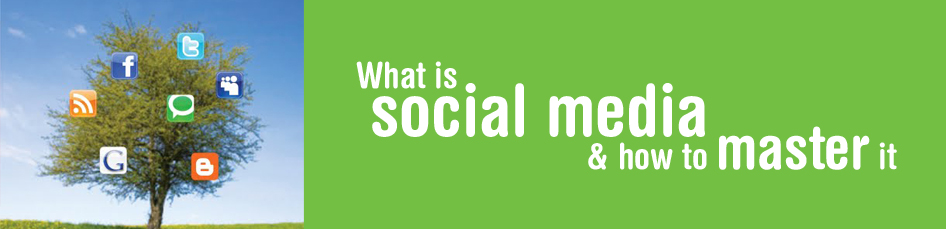 10/13/10
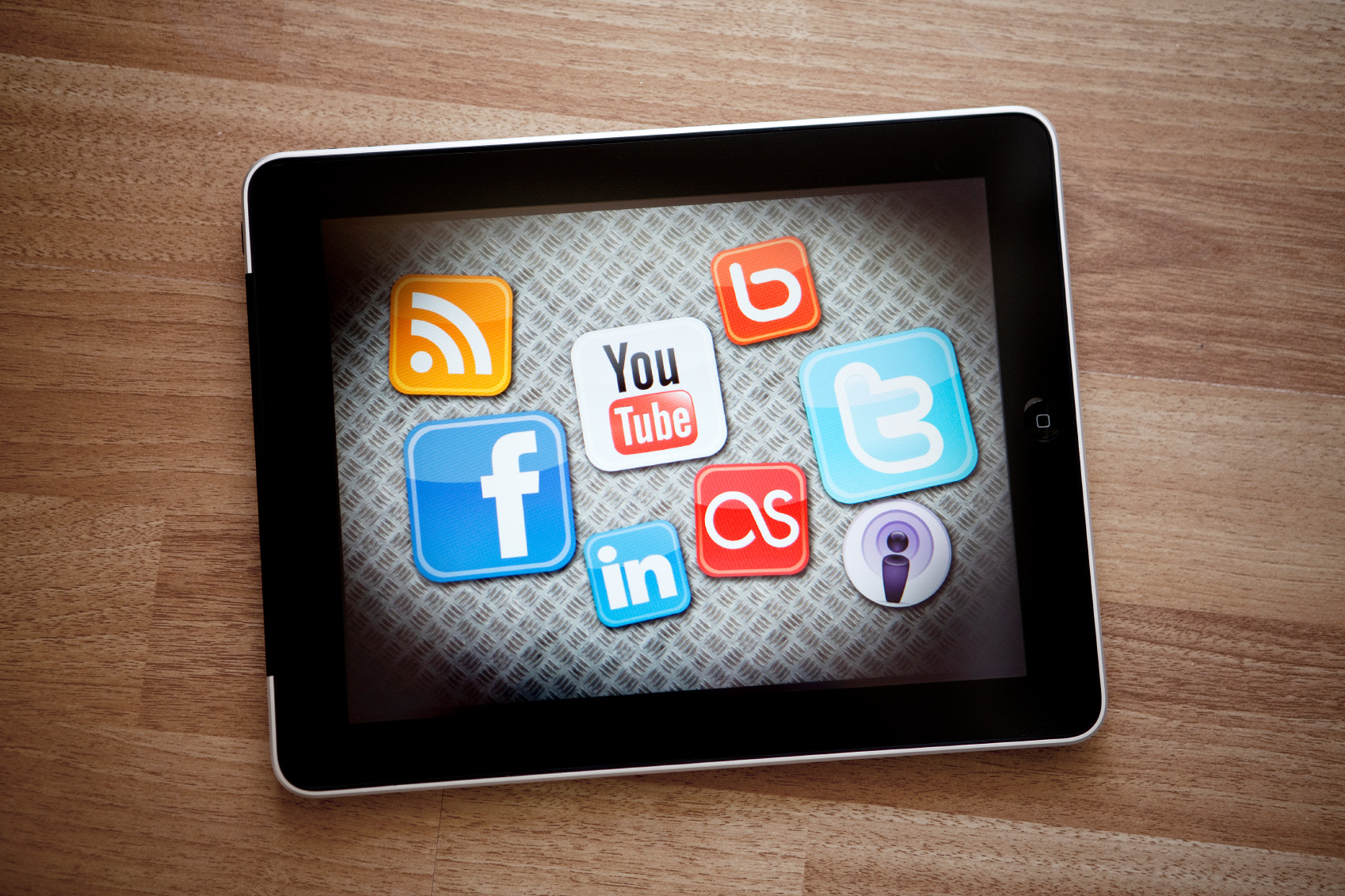 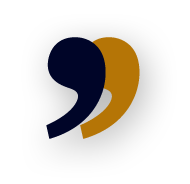 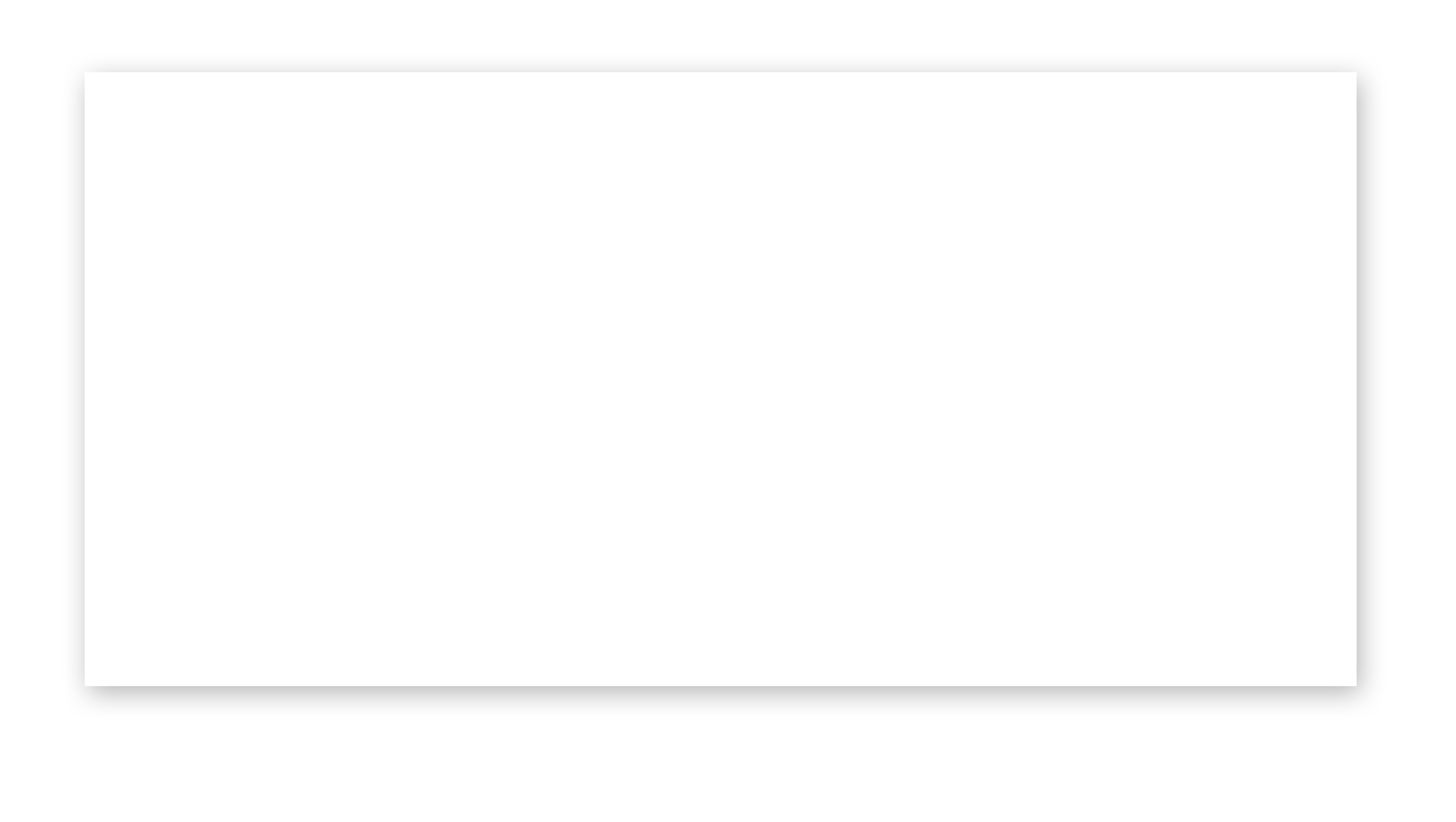 >600 million people usesocial networks at least daily
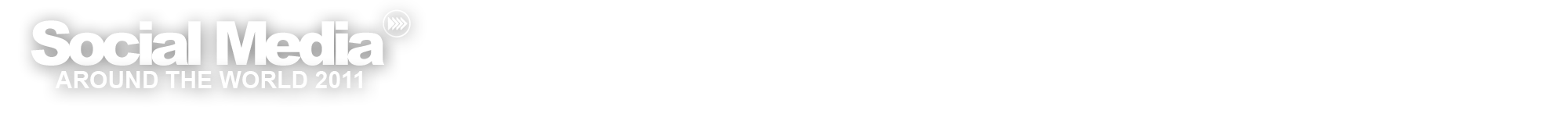 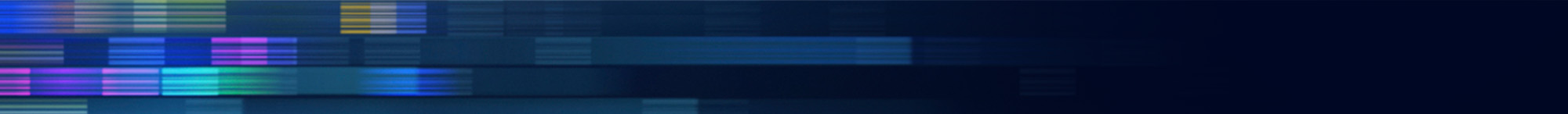 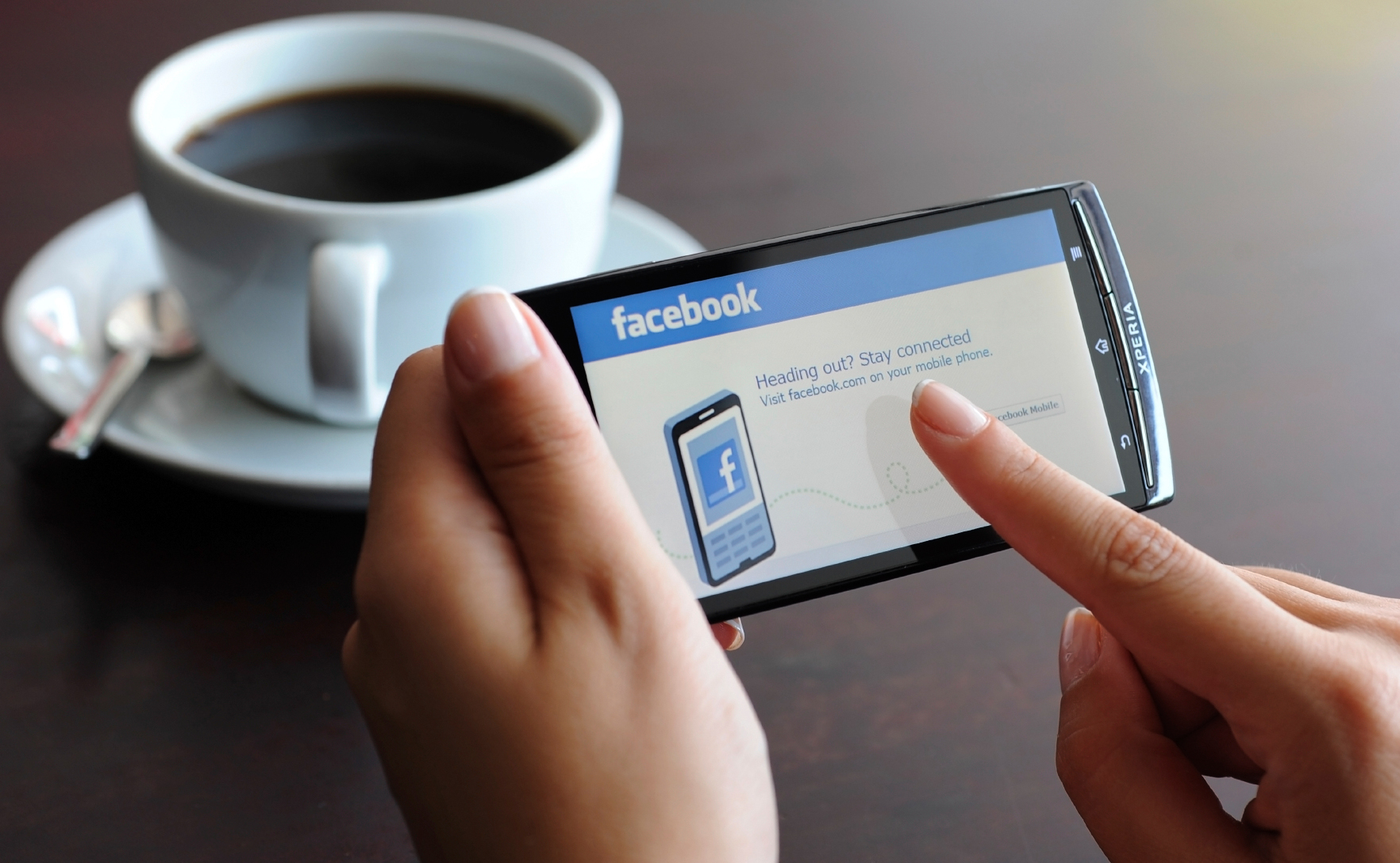 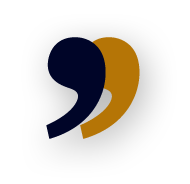 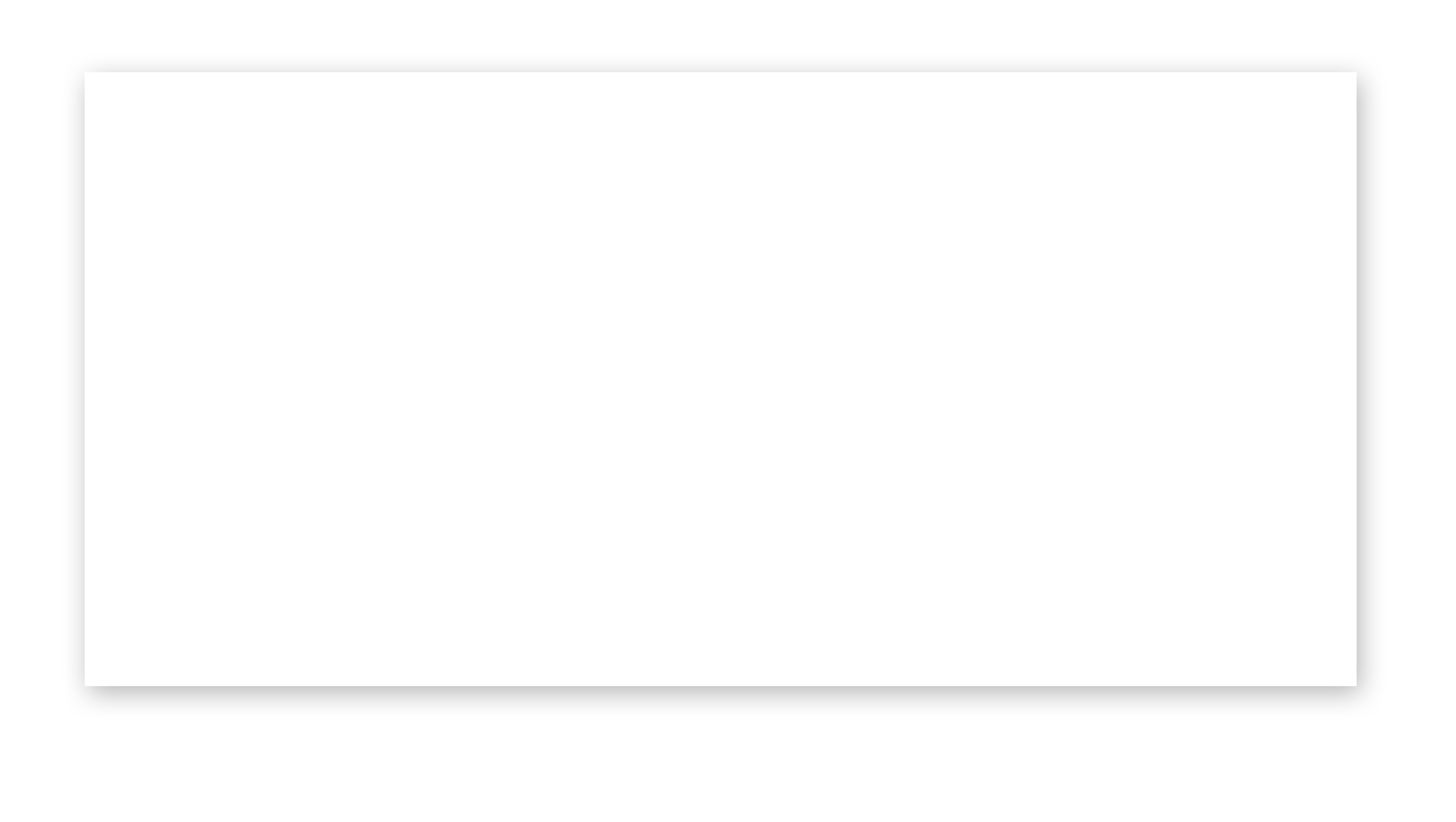 Awareness of Facebook is close to 100%

More than 1 billion people (>70% of internet population) use social networks.
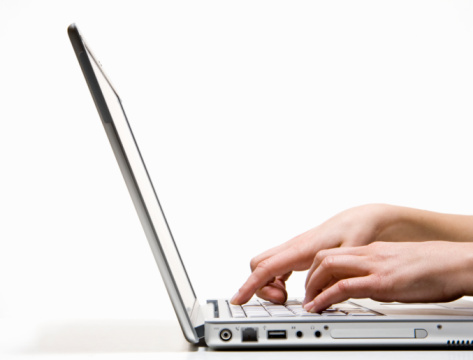 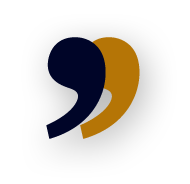 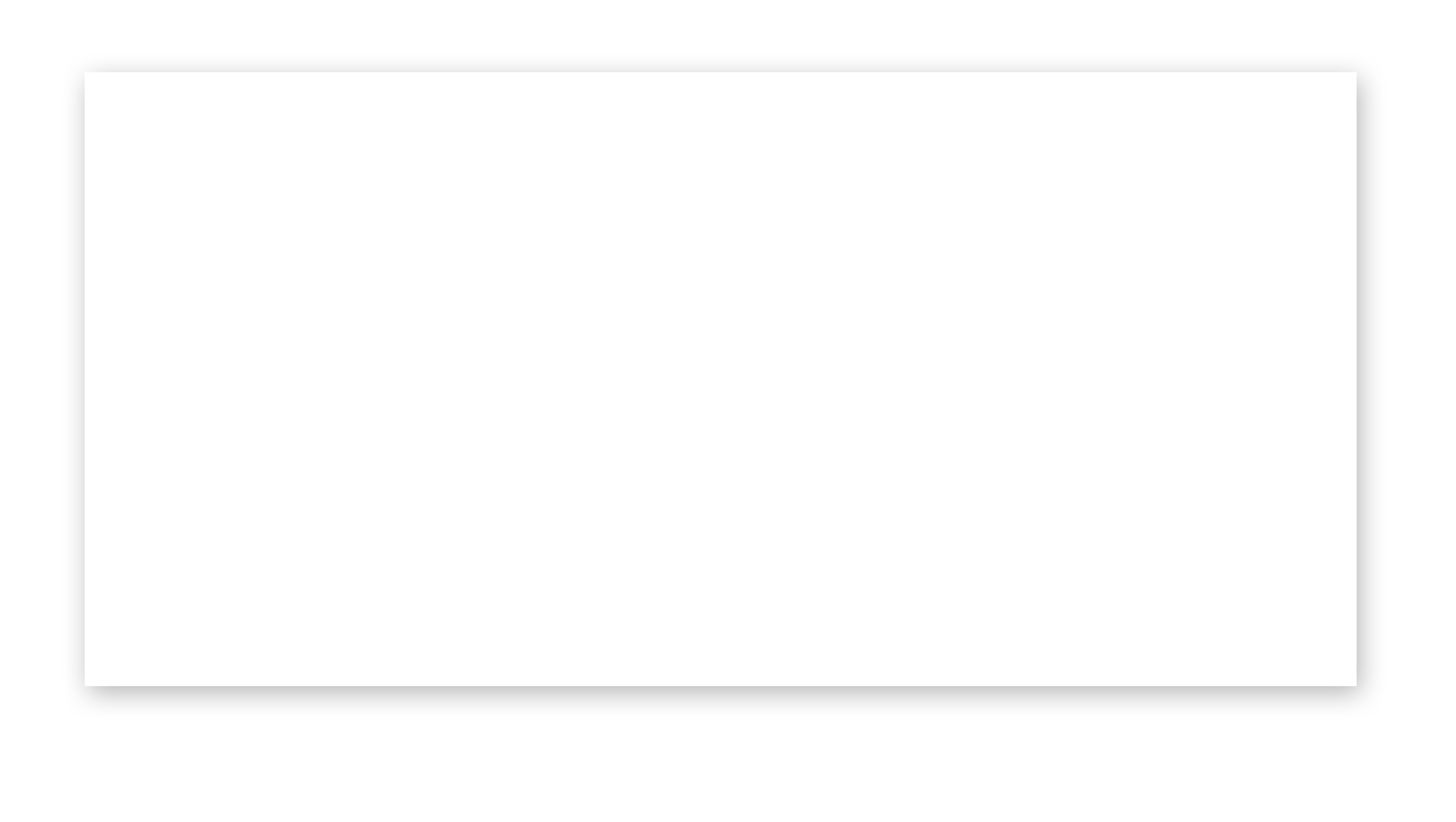 37 minutes is the average time members spend each time they log in to Facebook
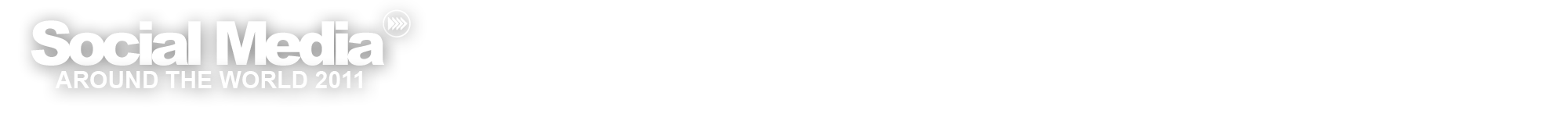 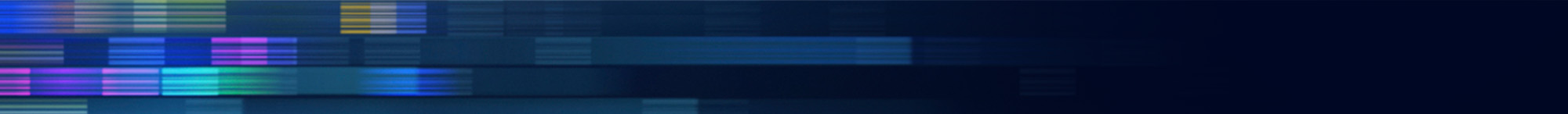 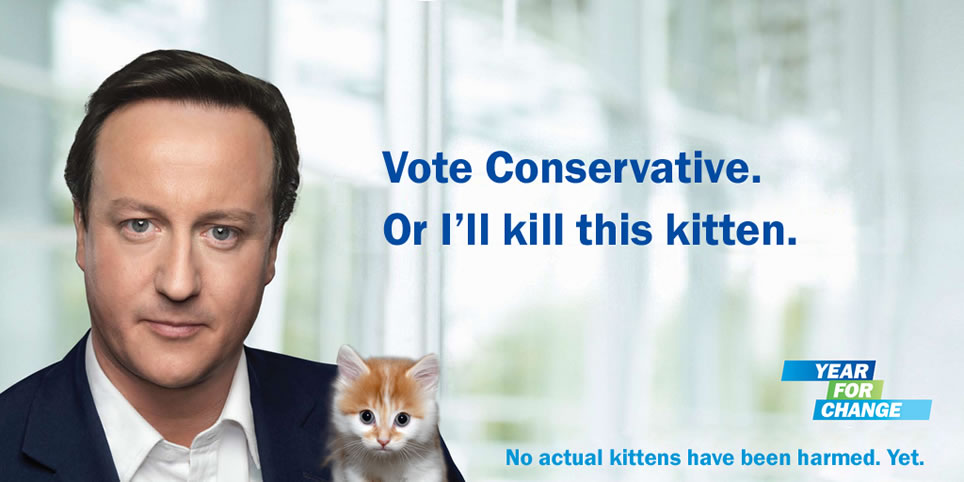 10/13/10
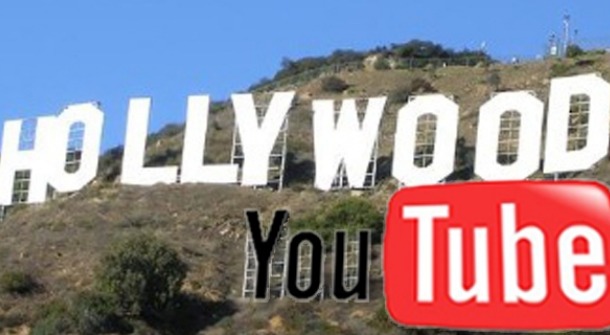 7
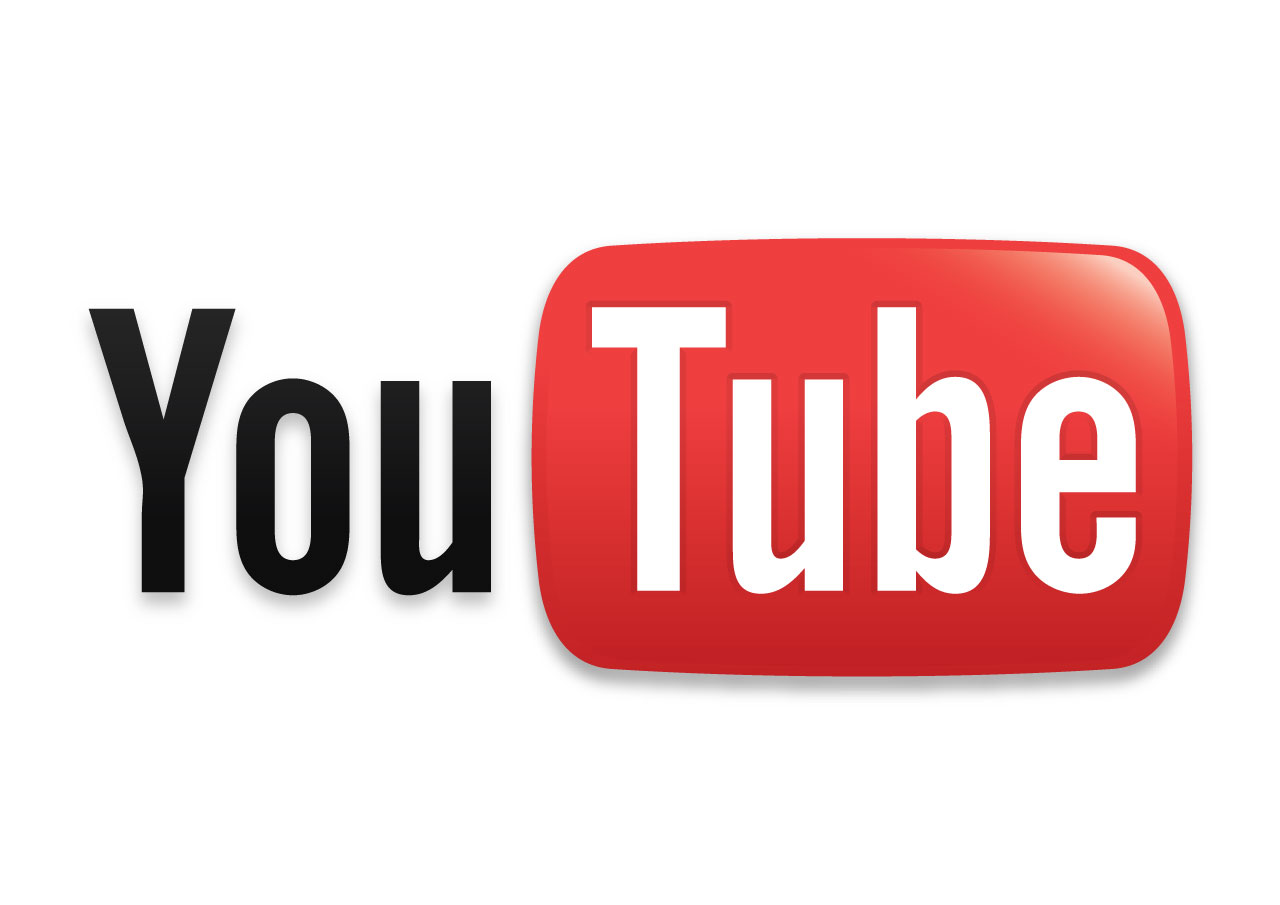 25% of Americans have watched video on the phone
Youtube is the world’s 2nd largest Search Engine

700 billion Video views in 2010
8
Visual Media
48 Hours of video uploaded to Youtube per minute

Other Video sites – specialized content
Vimeo is best quality and allows longer than 10 mins

Producing your own Films is easy
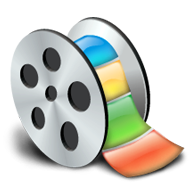 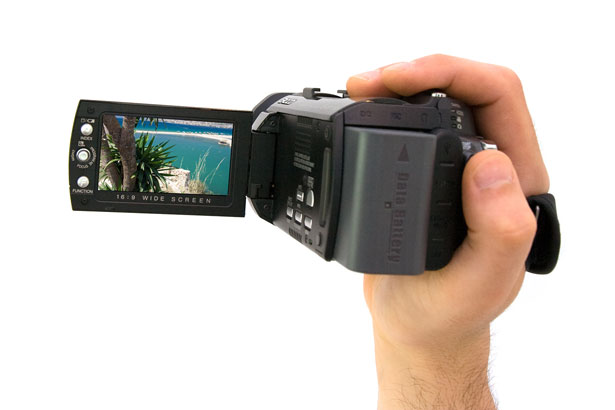 9
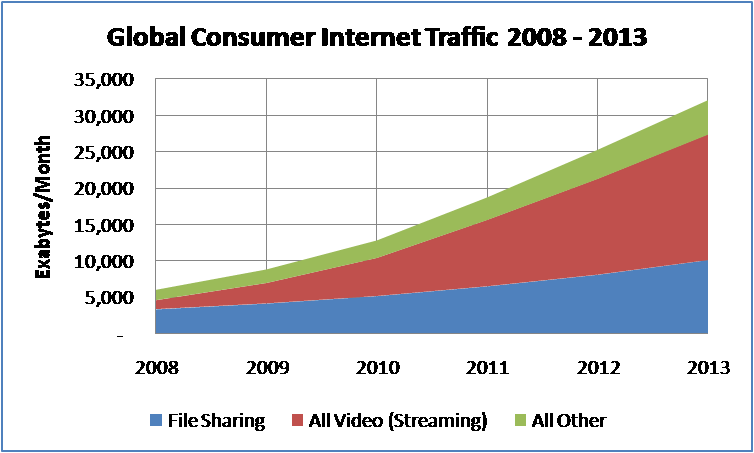 video predicted to account for 90% of all online traffic by 2013
10/13/10
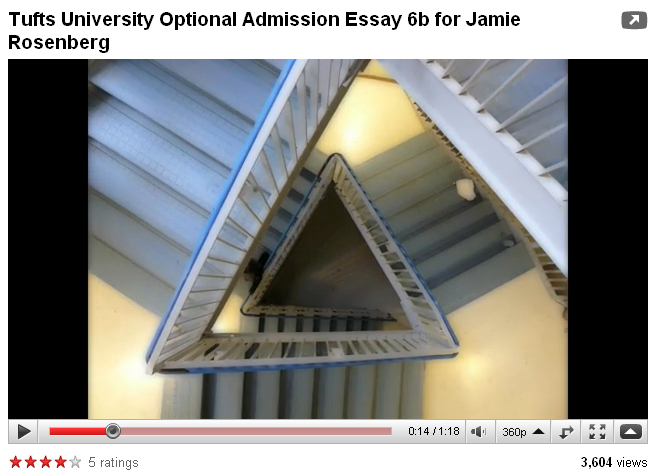 http://www.youtube.com/watch?v=3IUX5ksZfPA
11
[Speaker Notes: Universities now using Youtube as part of applications]
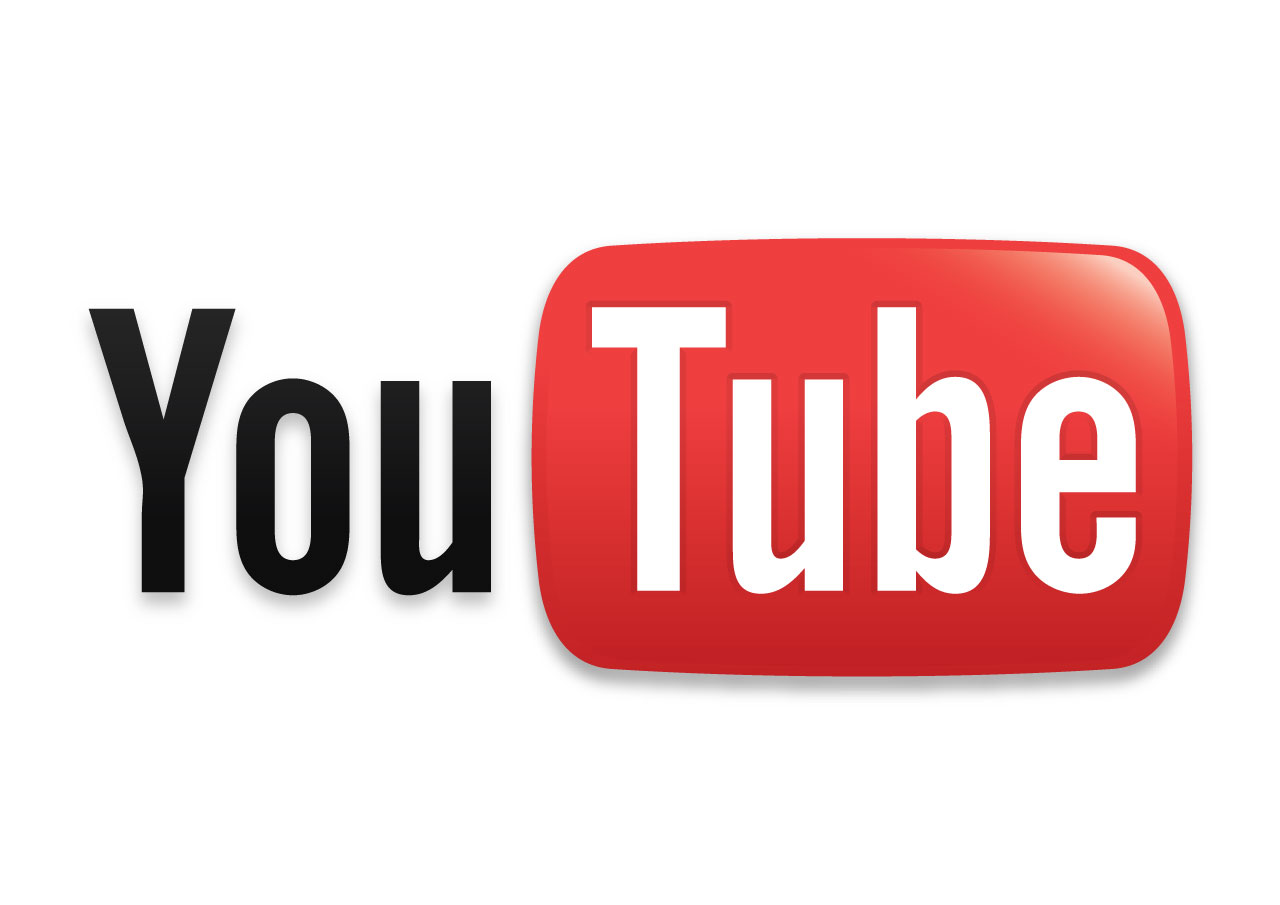 Setting up a Youtube Channel allows users to follow your content and to build an audience.

http://www.youtube.com/user/ecotubeview
12
[Speaker Notes: HOW MANY OF YOU HAVE A YOUTUBE CHANNEL?]
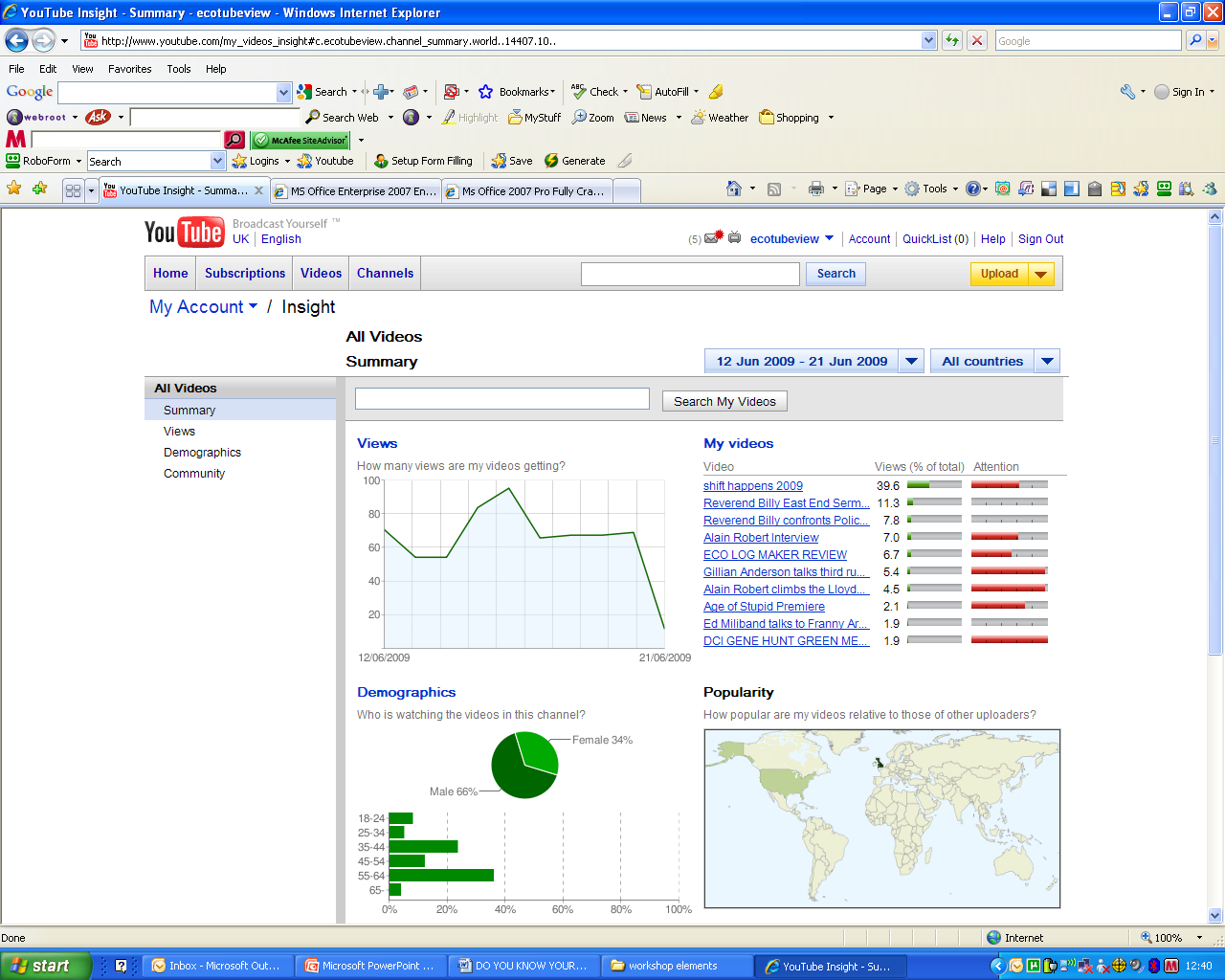 13
[Speaker Notes: Powerful tools – if you look for them]
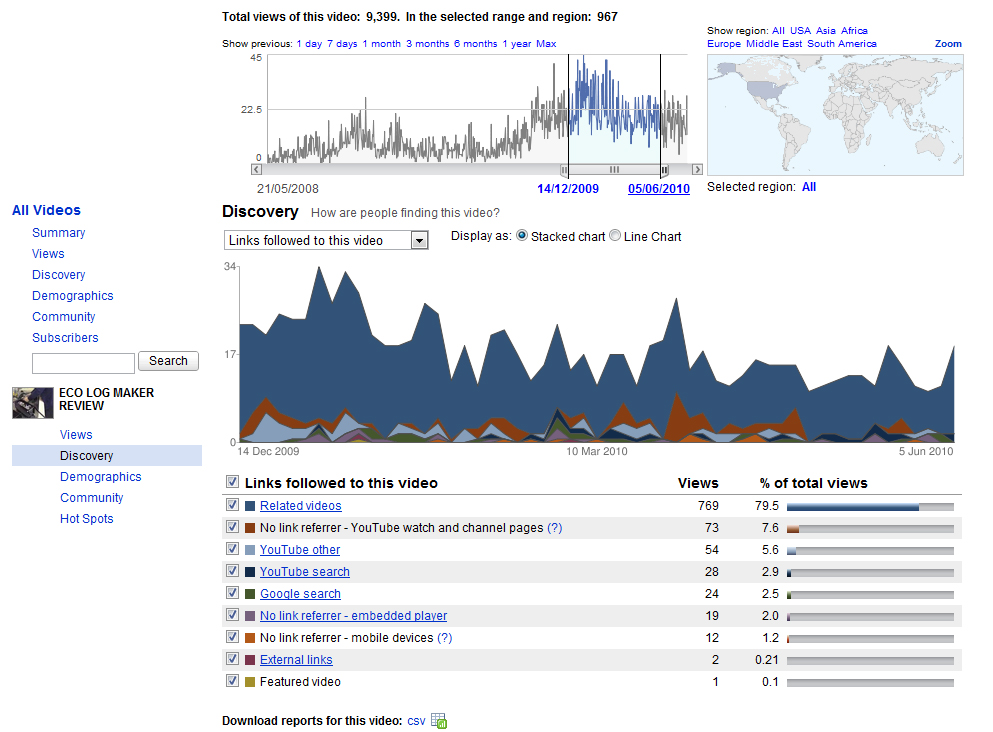 [Speaker Notes: Log Maker – viewings over time – Note Christmas – can you see a pattern]
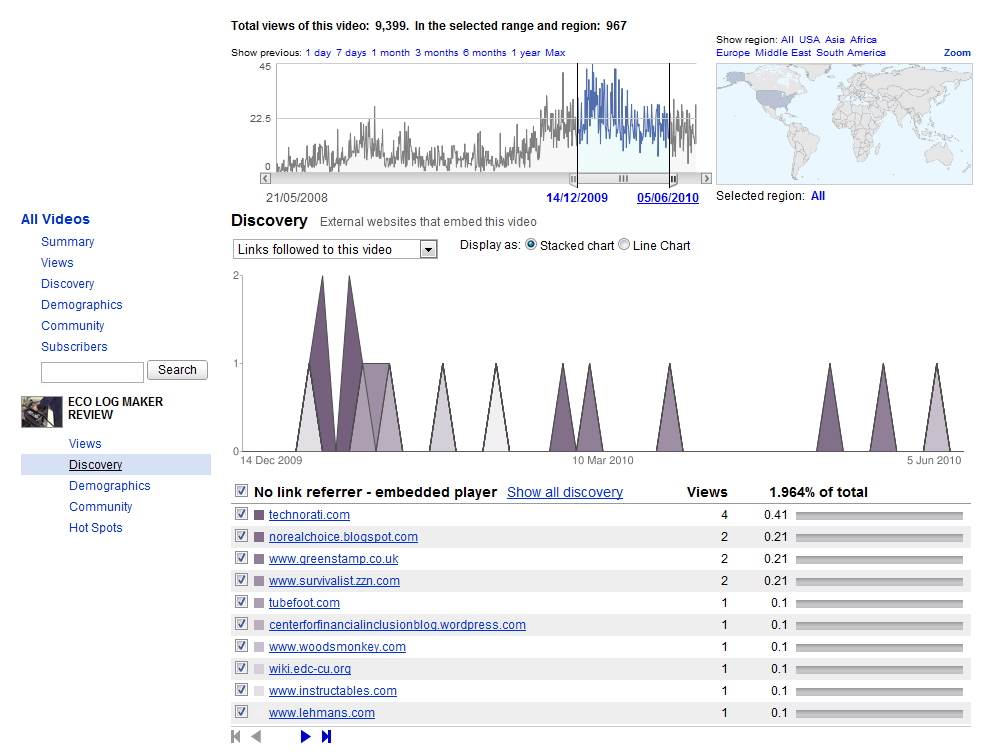 [Speaker Notes: Where did the video get embedded?]
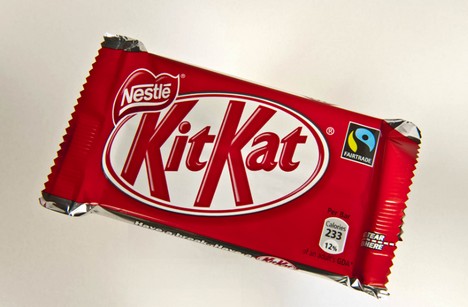 http://www.eco-tube.com/v/GAIA/Dying_for_a_Kit_Kat.aspx
[Speaker Notes: Viral Video can take off and bring about change very quickly]
10/13/10
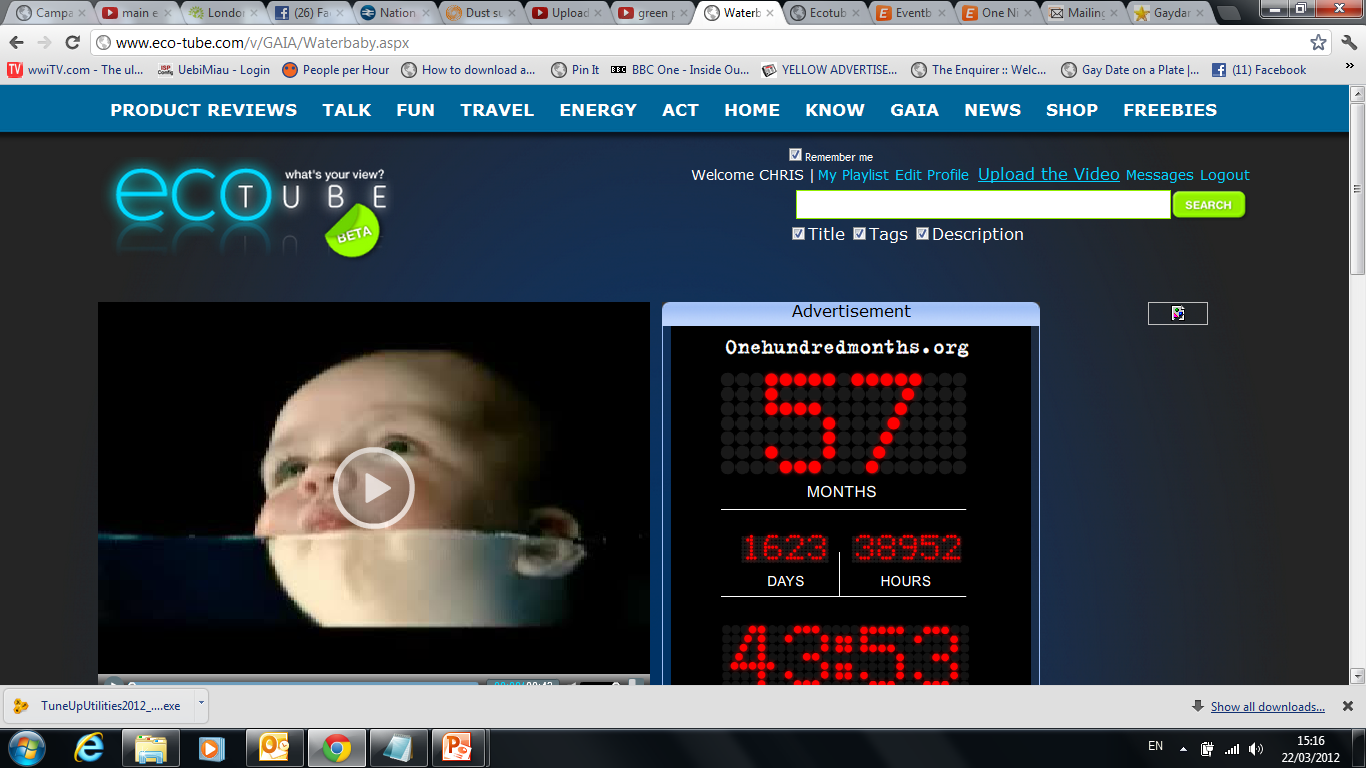 10/13/10
10/13/10
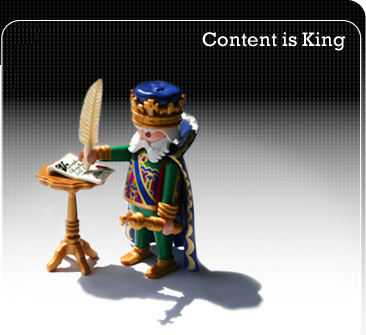 10/13/10
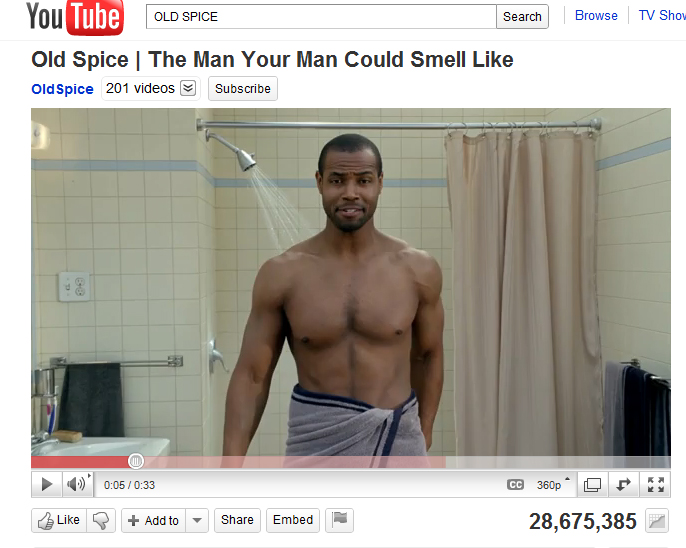 Number of videos made: 180+
Number of comments: 22,500
http://www.youtube.com/watch?v=owGykVbfgUE
10/13/10
[Speaker Notes: VIRAL CAMPAIGN – OLD SPICE Number of videos made: 180+
Number of video views: 28 million for the first one
Number of comments: 22,500]
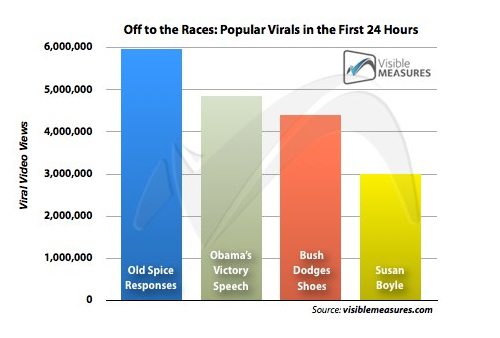 10/13/10
[Speaker Notes: FOLLOW UP PEOPLE ASKED QUESTIONS AND HE ANSWERS ON SCREEN]
The future of web video advertising
http://www.youtube.com/watch?v=4ba1BqJ4S2M                                 Bear
SOCIAL MEDIA REVOLUTION
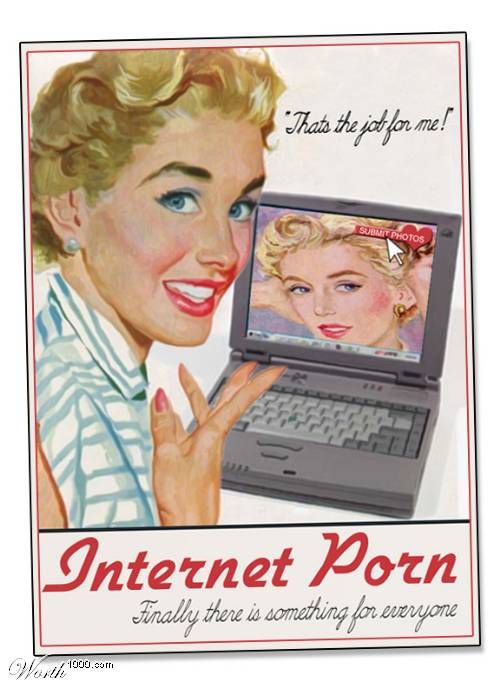 24
[Speaker Notes: WHOSE ON FACEBOOK?]
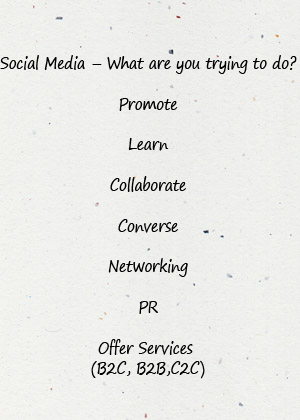 25
What do we need to achieve?
[Speaker Notes: KEY QUESTIONS]
What do we need to achieve?

Which audiences are important to 
achieve this?
What do we need to achieve?

Which audiences are important to 
achieve this?

Where are those audiences online and
what platforms are they using?
What do we need to achieve?

Which audiences are important to 
achieve this?

Where are those audiences online and
what platforms are they using?

Do the platforms fit with content we have
or can create?
What do we need to achieve?

Which audiences are important to 
achieve this?

Where are those audiences online and
what platforms are they using?

Do the platforms fit with content we have
or can create?

Can we sustain what we start?
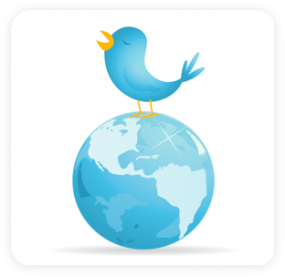 10/13/10
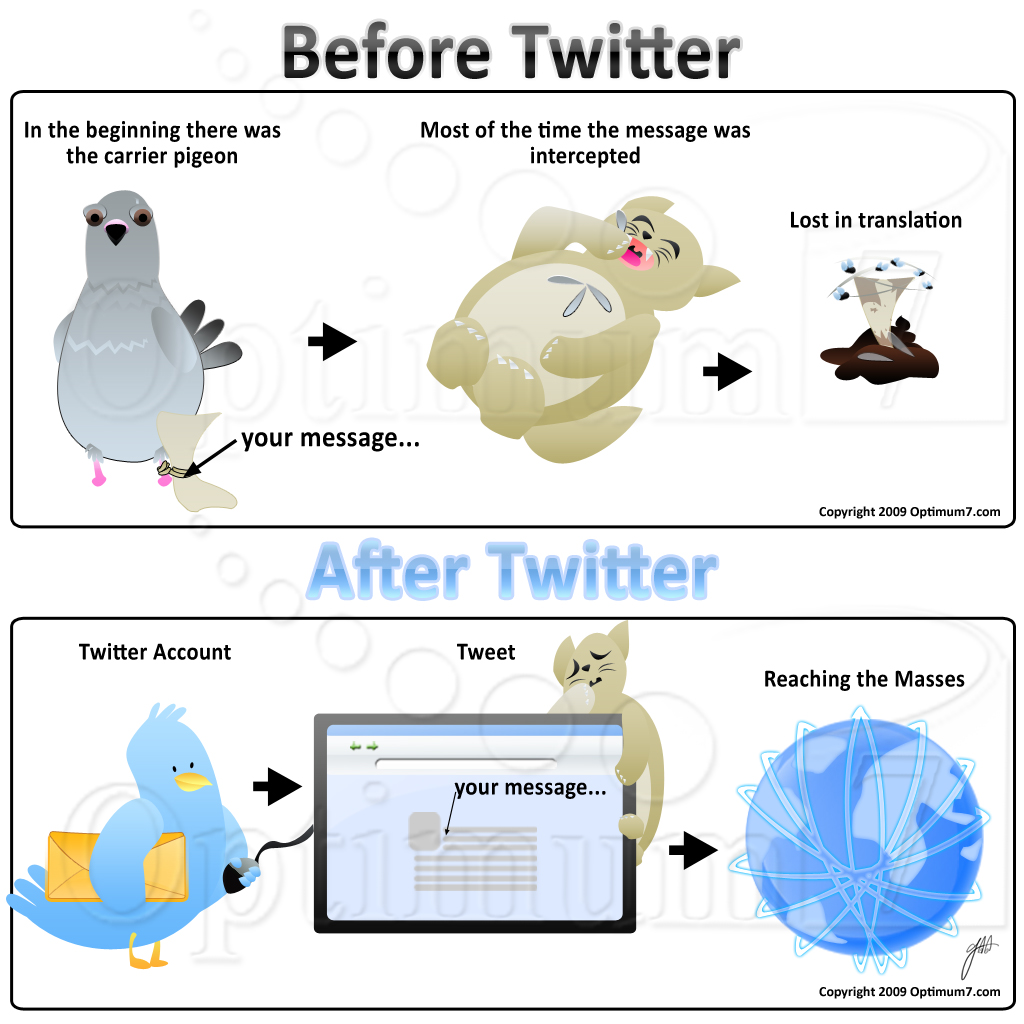 10/13/10
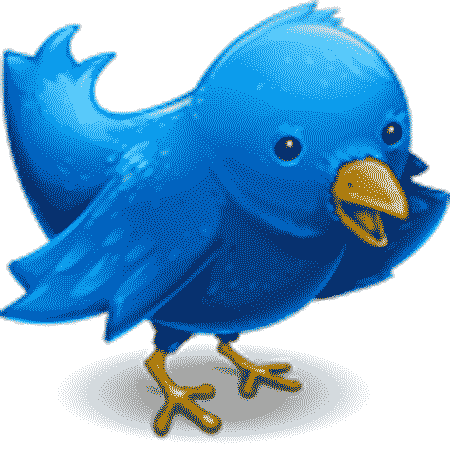 What's all this about Twitter?
Twitter is micro blogging

User Generated news & links

Twitter could be the biggest search engine in 5 years

Follow your Favourite Celebs
Ashton Kushner 4.8 million
Demi Moore 2.5 million
Eddie Izzard 1.5 million

Send messages direct to celebs
(no guarantee they will answer!)
33
[Speaker Notes: How many of you use twitter?]
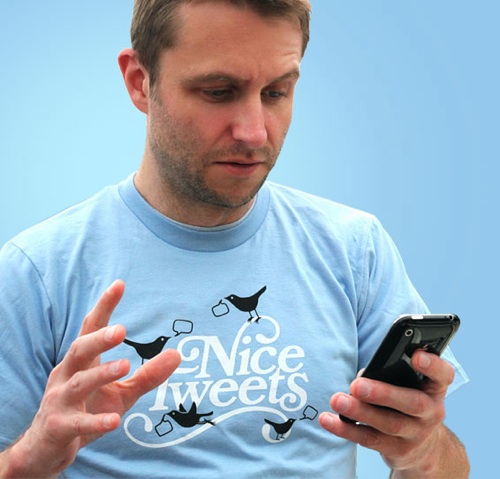 Twitter announced that it is now seeing 250  million tweets per day from its users. 

100 Million Active users per day
34
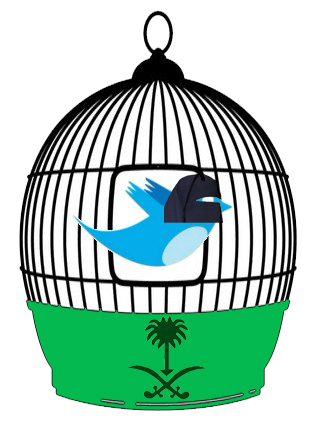 9 Million UK users

10 million new accounts per month
50% of users over 35
55% users using mobile to tweet
1 in 6 users sign up via mobile
35
35
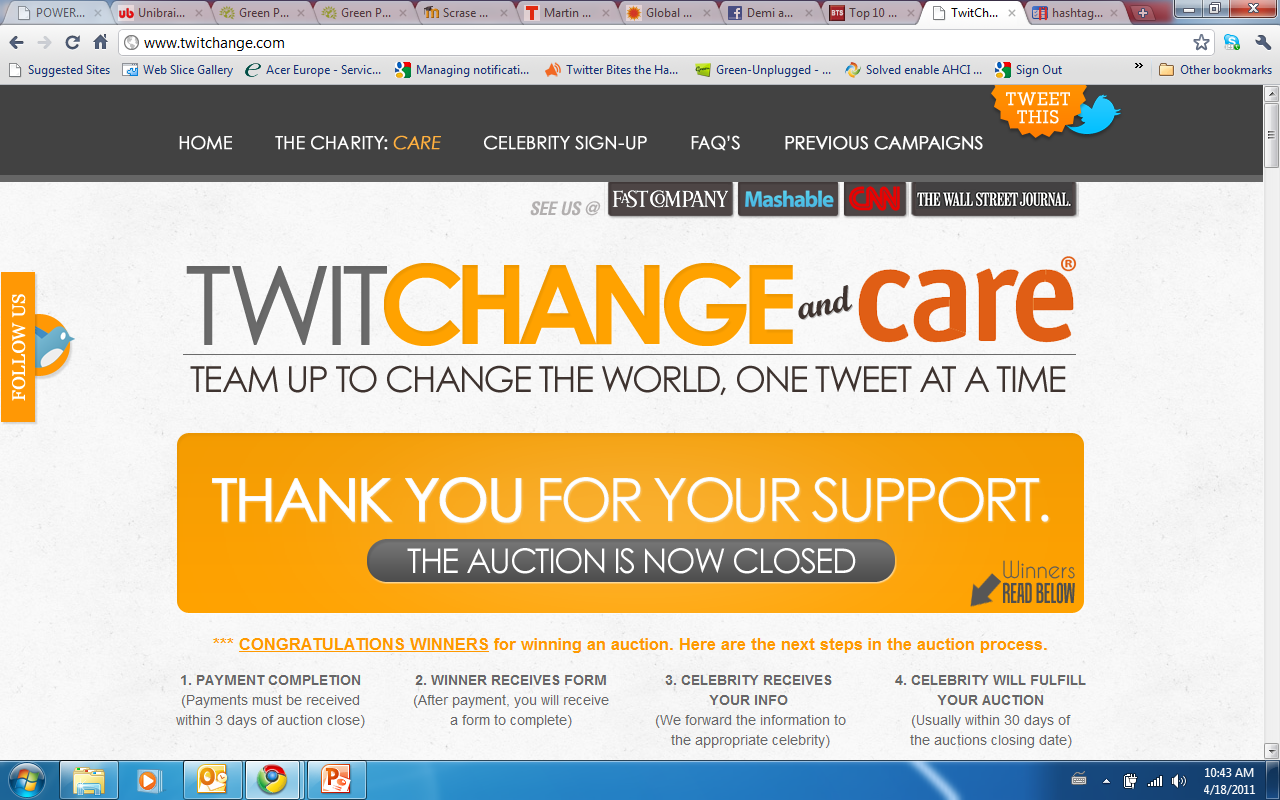 [Speaker Notes: TwitChange represents the only global celebrity auction, where you can bid to get retweeted, followed, or mentioned by a celebrity of your choice, or all those things at once. The money from this unique auction goes to a chosen charity.

Last year TwitChange managed to raise around $500,000 and together with AHOMEINHAITI.ORG help to provide a shelter to $1.5 million people in Haiti.  Moreover, with its 178 celebrities and 750 auctions, TwitChange got over 35 million web hits in 4 weeks. Not too bad.]
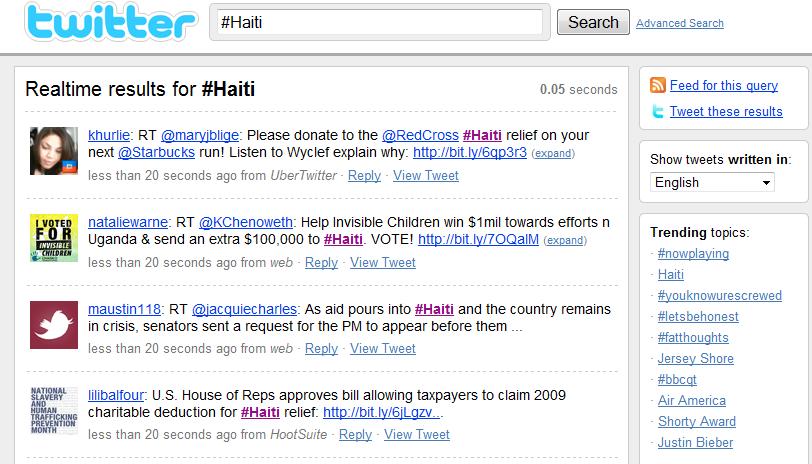 [Speaker Notes: BUT SERIOUSLY]
#OCCUPYLSX

http://www.eco-tube.com/v/KNOW/Why_do_banks_make_so_much_money.aspx
10/13/10
[Speaker Notes: DEMO]
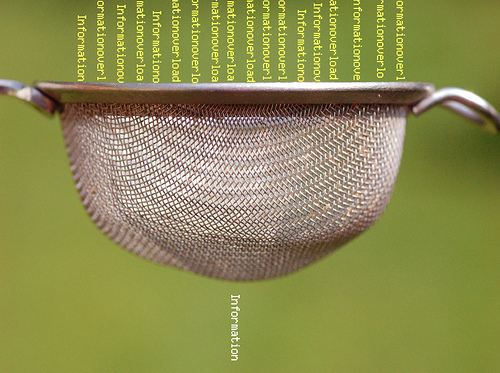 39
[Speaker Notes: TOO MUCH INFORMATION? YOU NEED A FUNNEL!]
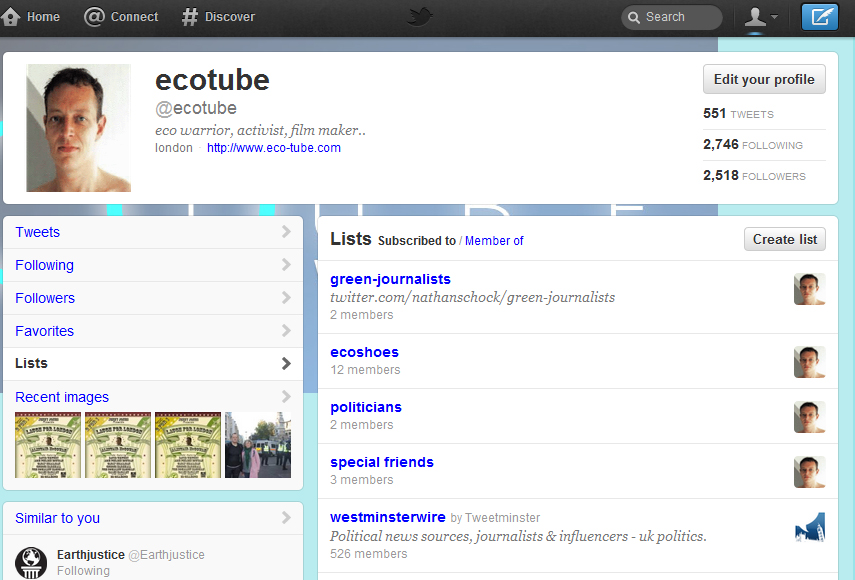 10/13/10
[Speaker Notes: LISTS – STILLS and demo live]
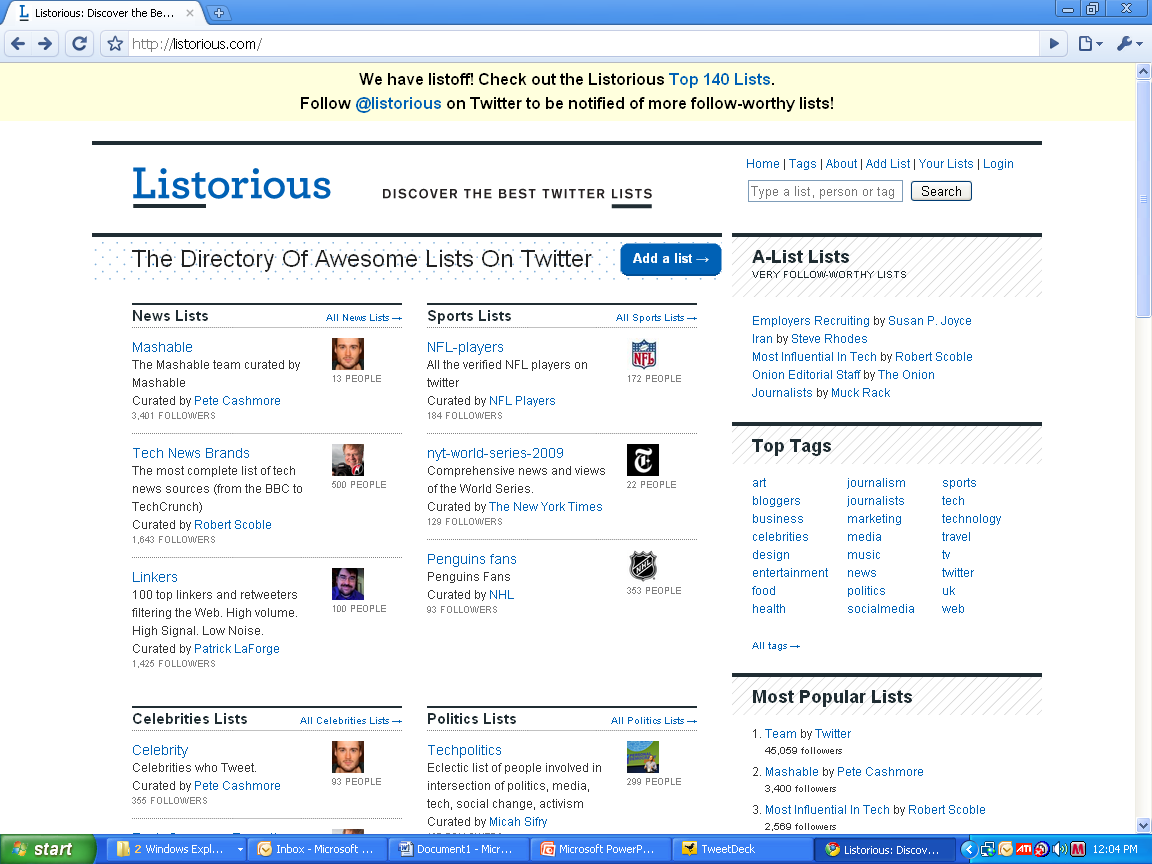 41
http://listorious.com/
[Speaker Notes: FIND EXPERTS – SET UP YOUR OWN LISTS]
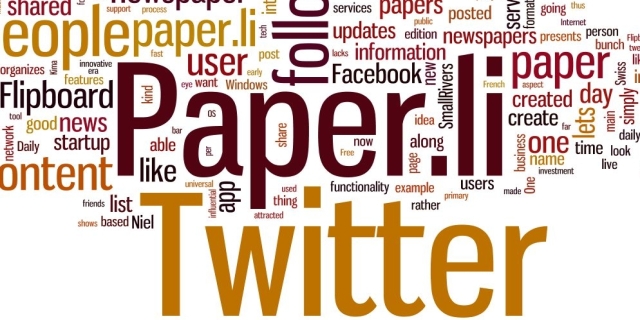 10/13/10
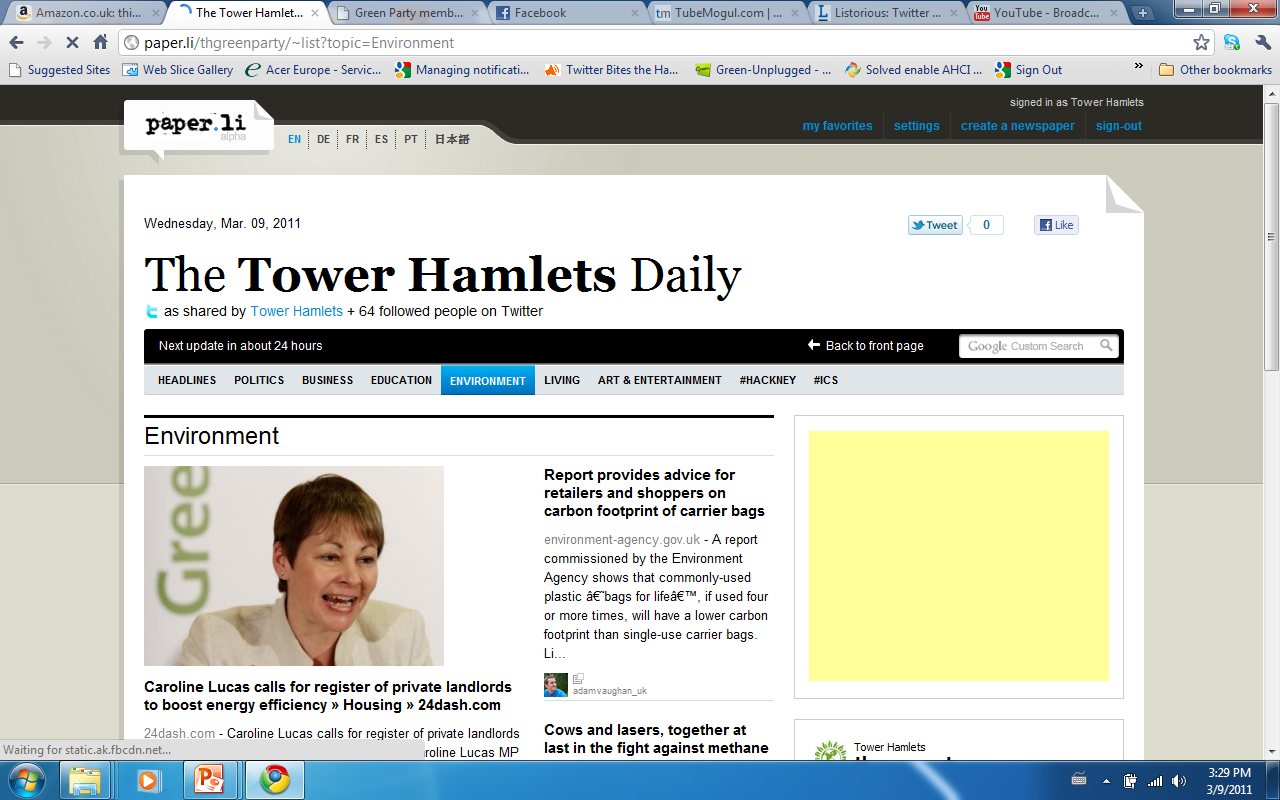 10/13/10
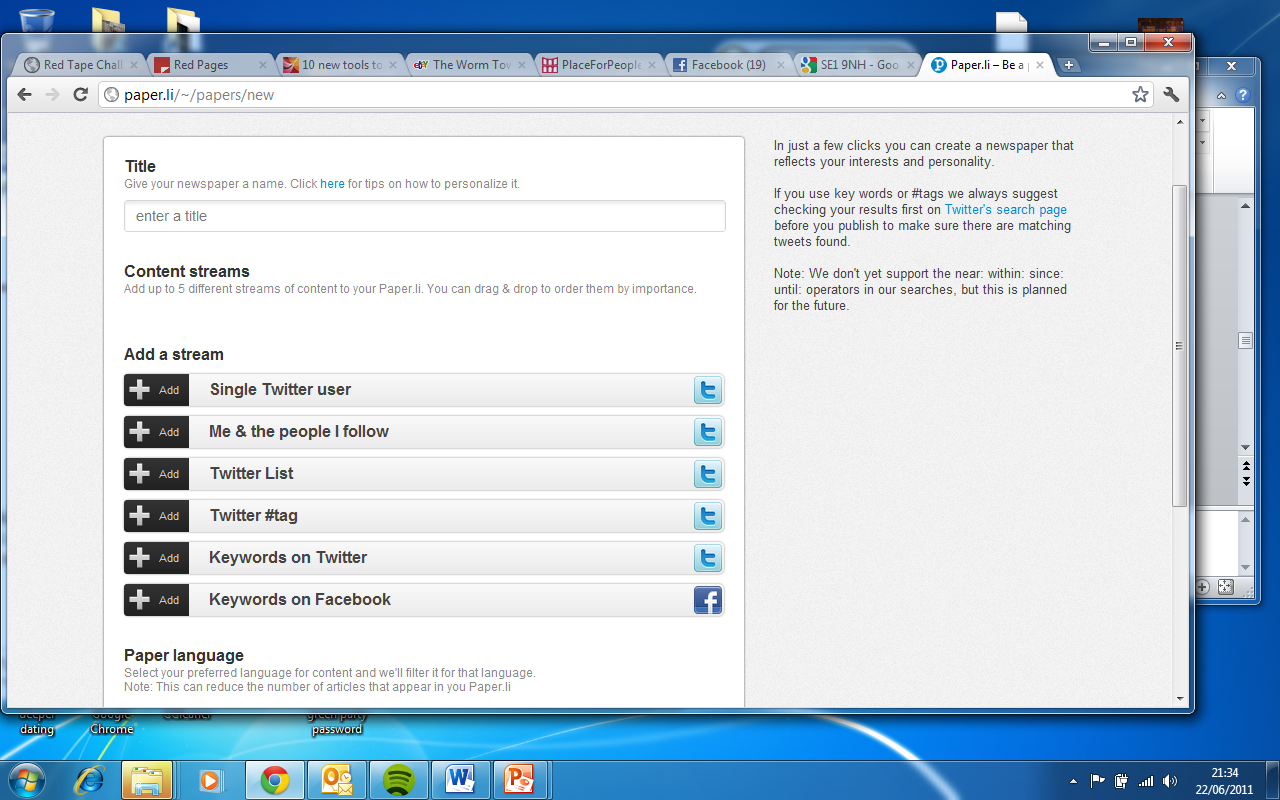 10/13/10
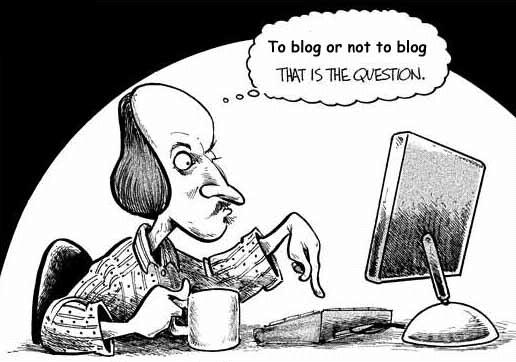 BLOGGING

WWW.BLOGGER.COM 

www.gawker.com/

WWW.CHRIS4COUNCIL.WORDPRESS.COM
http://www.theginlady.com/
45
[Speaker Notes: Wordpress can use purchased domain names]
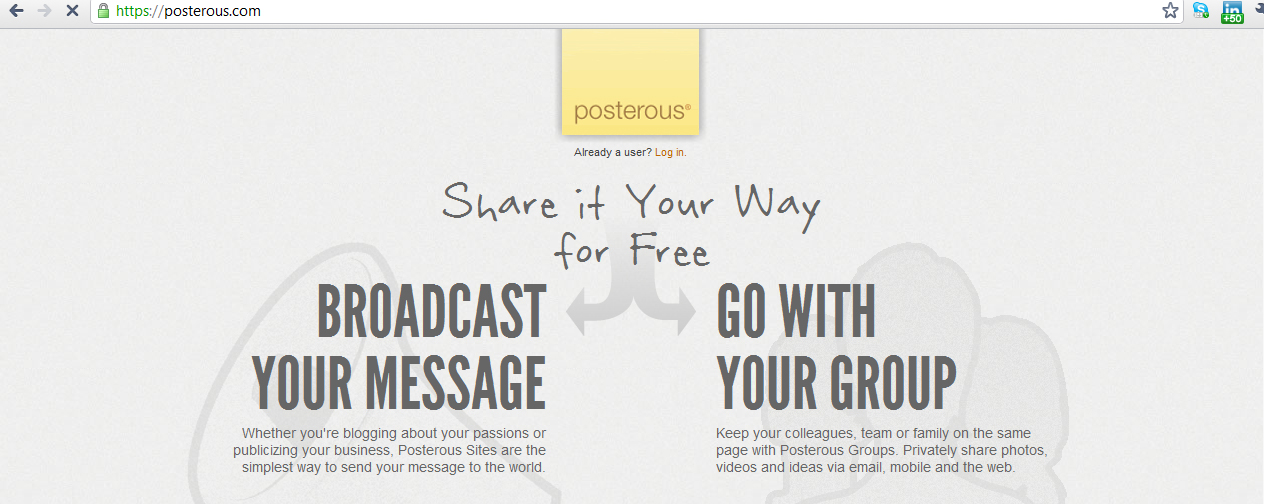 10/13/10
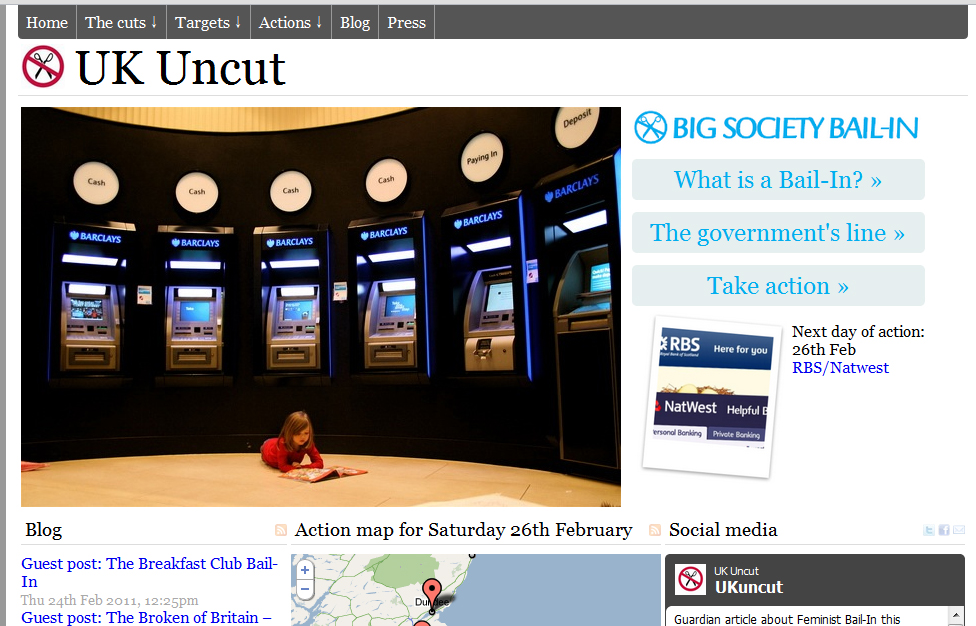 10/13/10
[Speaker Notes: WORDPRESS BLOG WEBSITE]
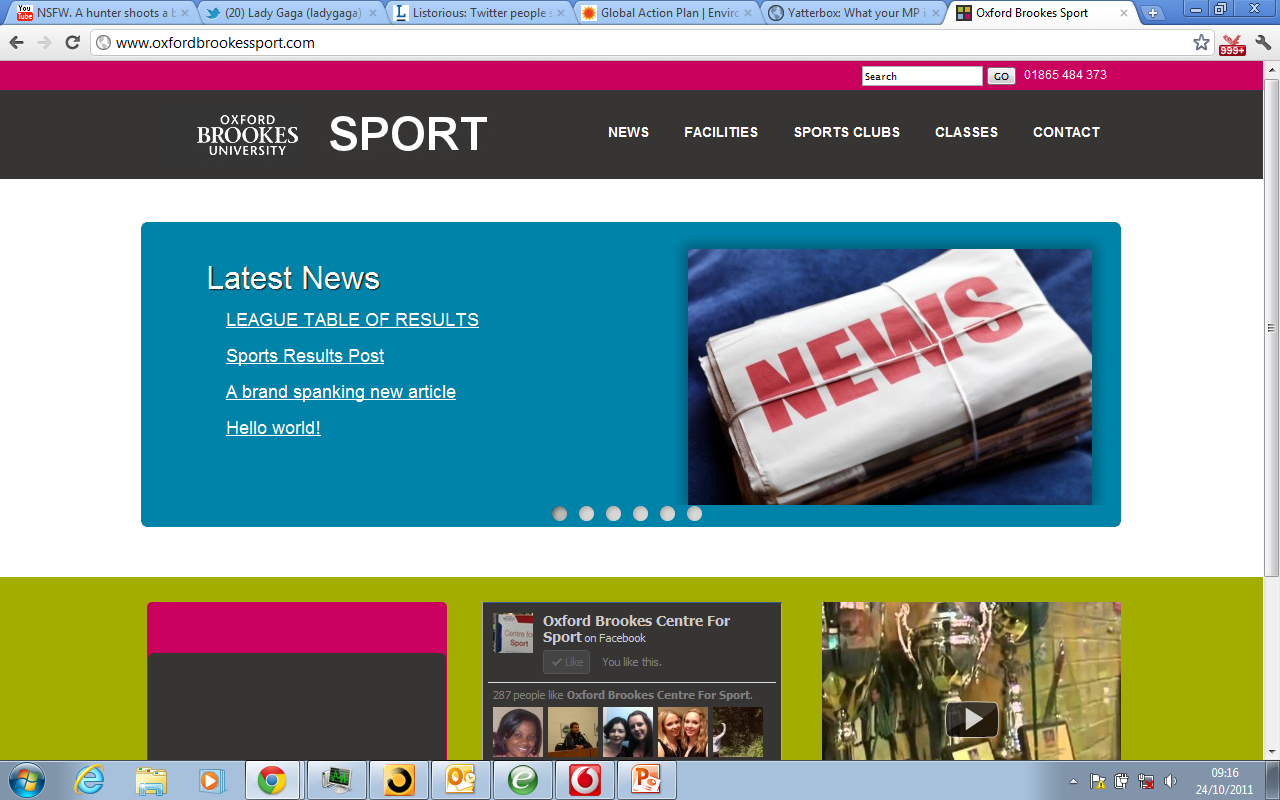 WEBSITE I BUILT FOR OXFORD BROOKES SPORT DEPARTMENT
GOOD RATES AVAILABLE!
10/13/10
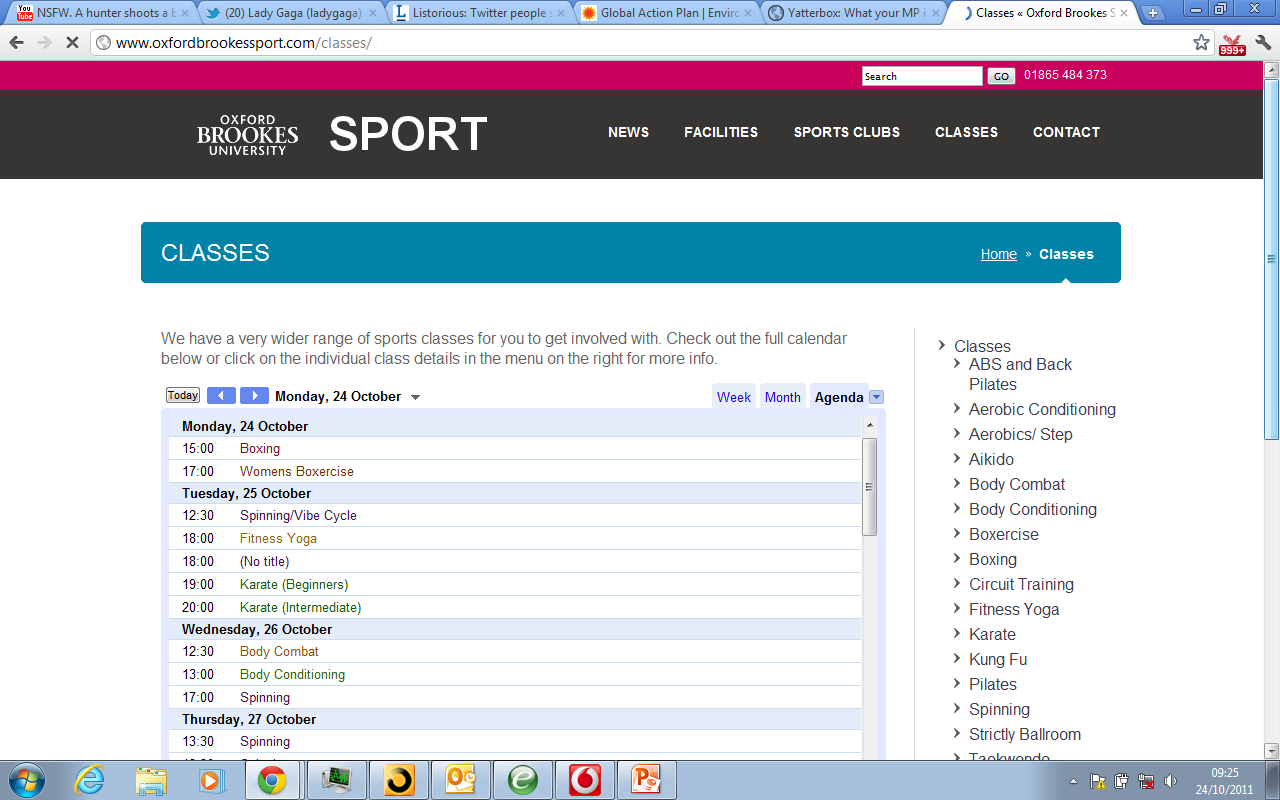 10/13/10
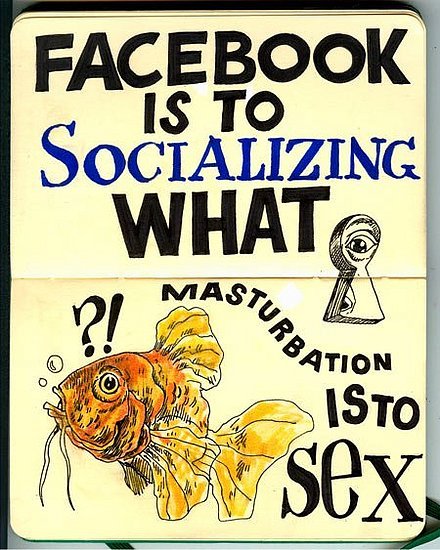 50
[Speaker Notes: TAKE A BREAK HERE  How many of you are on Facebook]
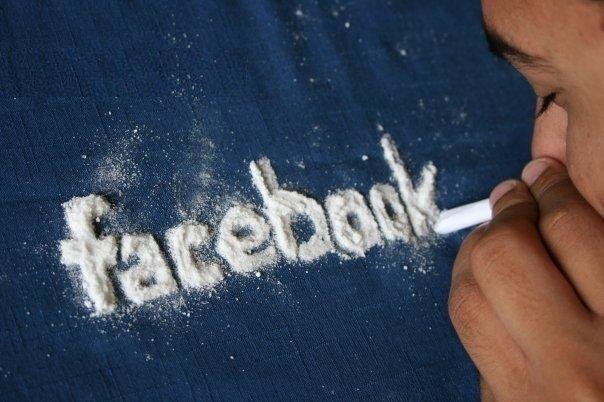 FACEBOOK ADDICTION
[Speaker Notes: How many of you on Facebook?]
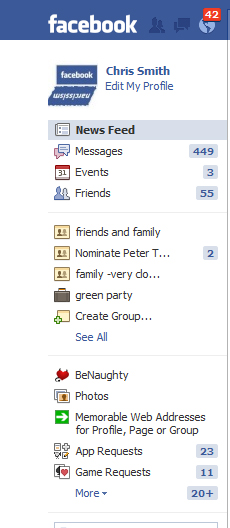 FACEBOOK : BUSINESS OR PLEASURE

OR BOTH
10/13/10
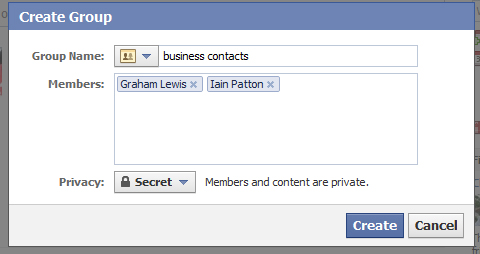 10/13/10
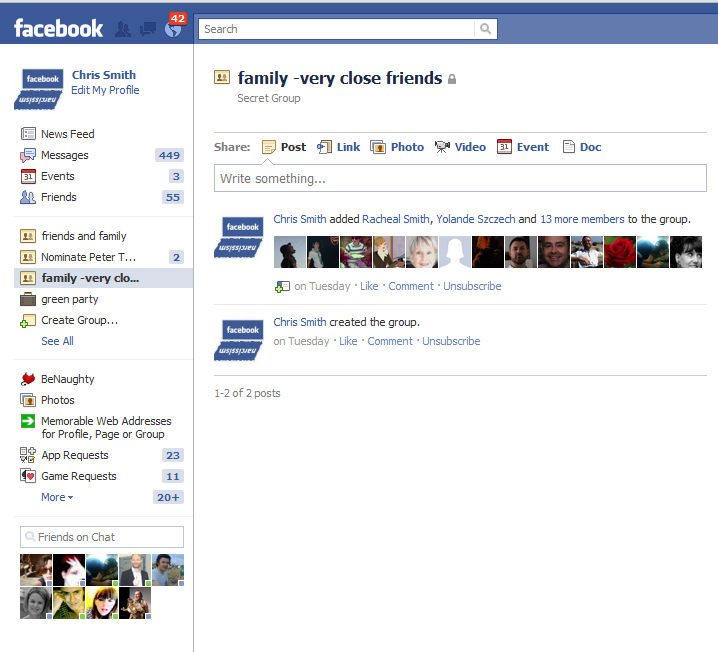 10/13/10
[Speaker Notes: END THIS SECTION WITH A LOOK AT A SUCCESSFUL VIRAL CAMPAIGN]
Three Simple Rules 
for successful social media
Authenticity

Consistency

Leadership
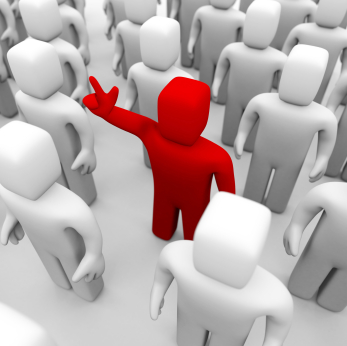 55
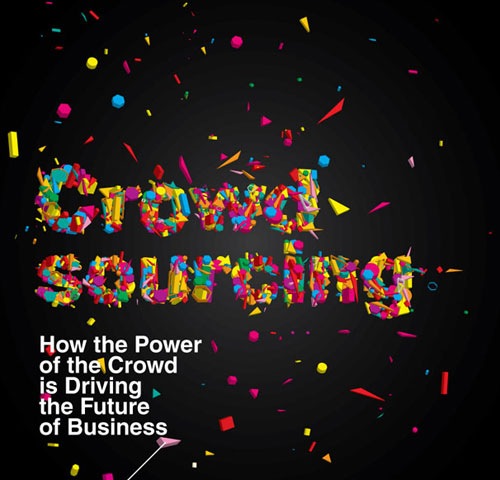 56
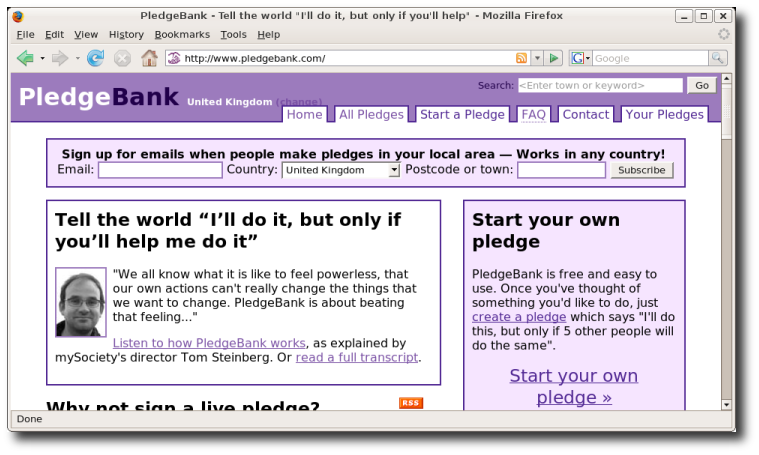 57
http://www.crowdfunder.co.uk/investment/green-london-2012-517
58
[Speaker Notes: Show Video & rewards]
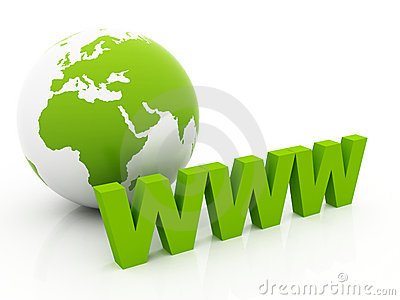 http://www.eco-tube.com/v/ENERGY/How_Green_is_your_Internet.aspx
10/13/10
10/13/10
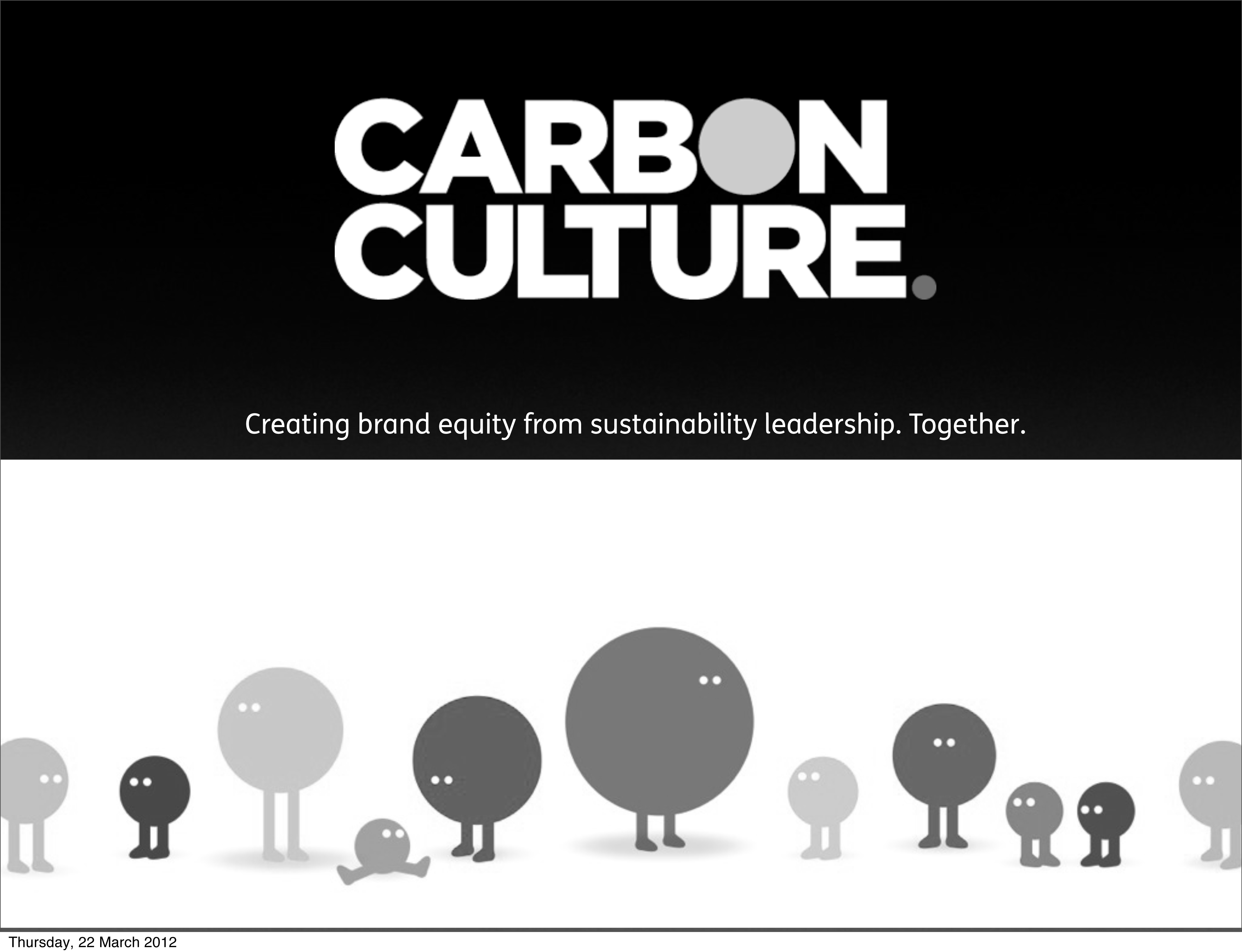 Piloted  by DECC – most advanced online digital behaviour change system available – can be fitted to any existing estate energy monitoring systems and collate, output information live.
http://www.carbonculture.net/

	Please contact me for an introduction!
10/13/10
[Speaker Notes: Commissioned by DECC – most advanced online digital behaviour change system available in the UK today – can be fitted to any existing estate energy monitoring systems and collate, output information live.]
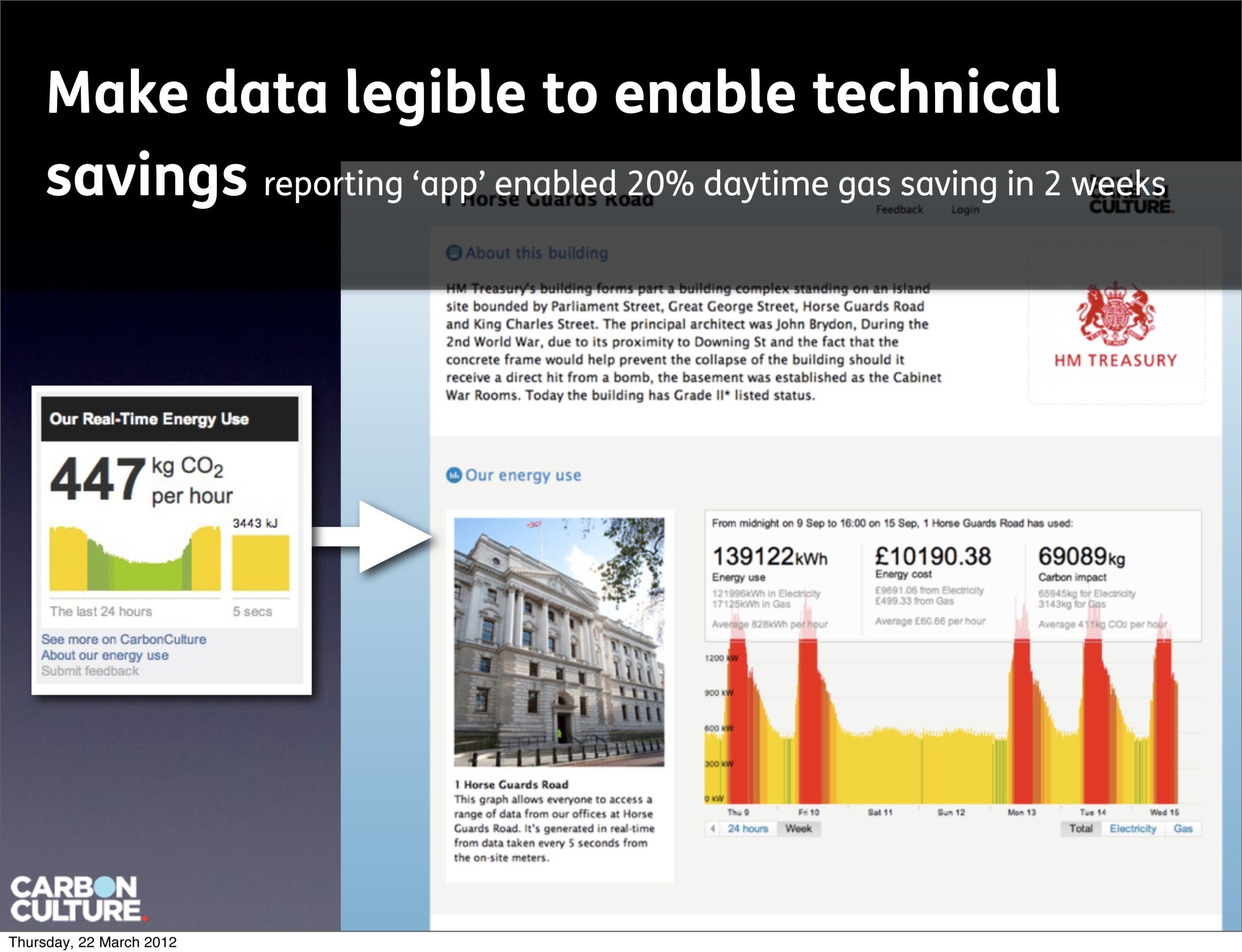 10/13/10
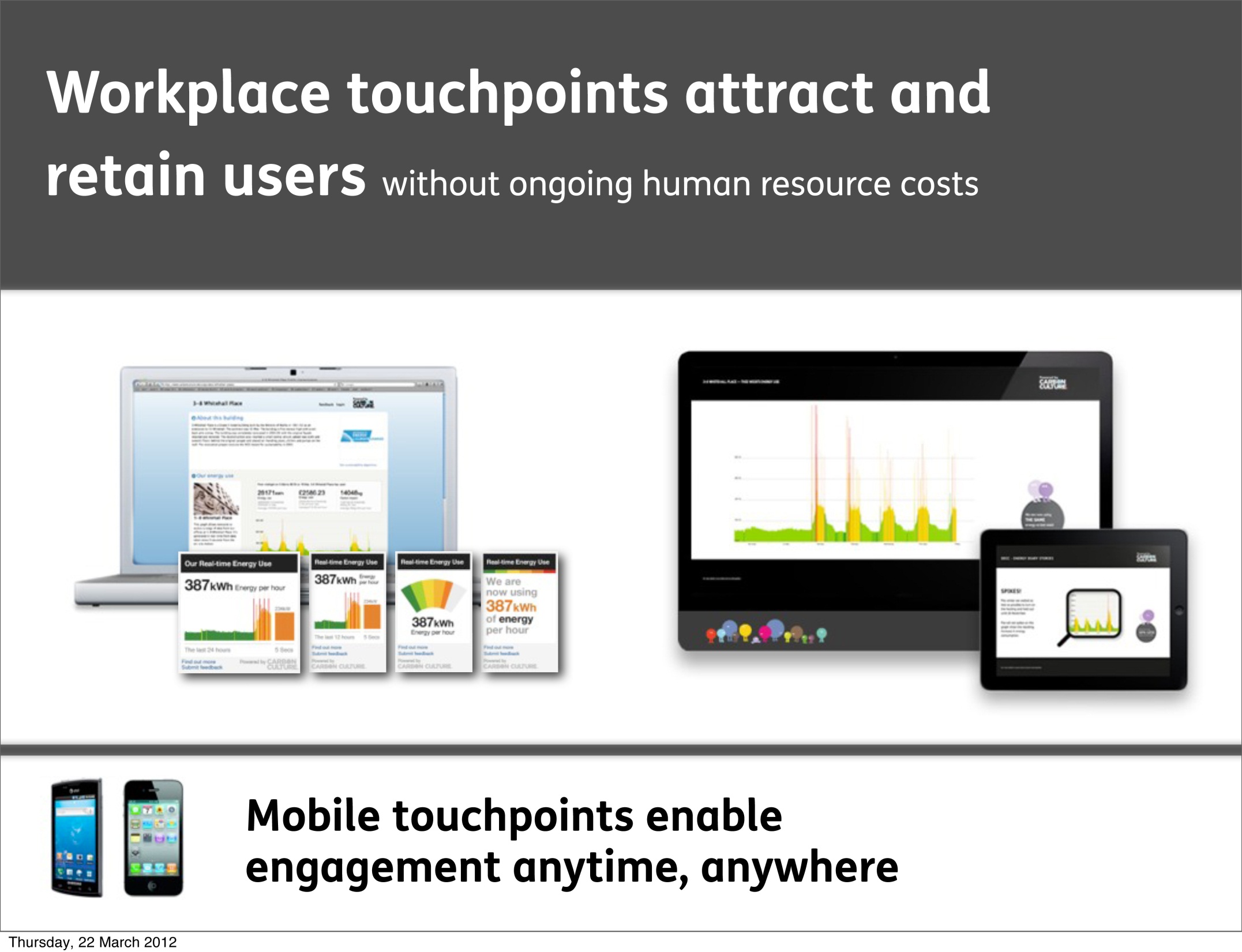 10/13/10
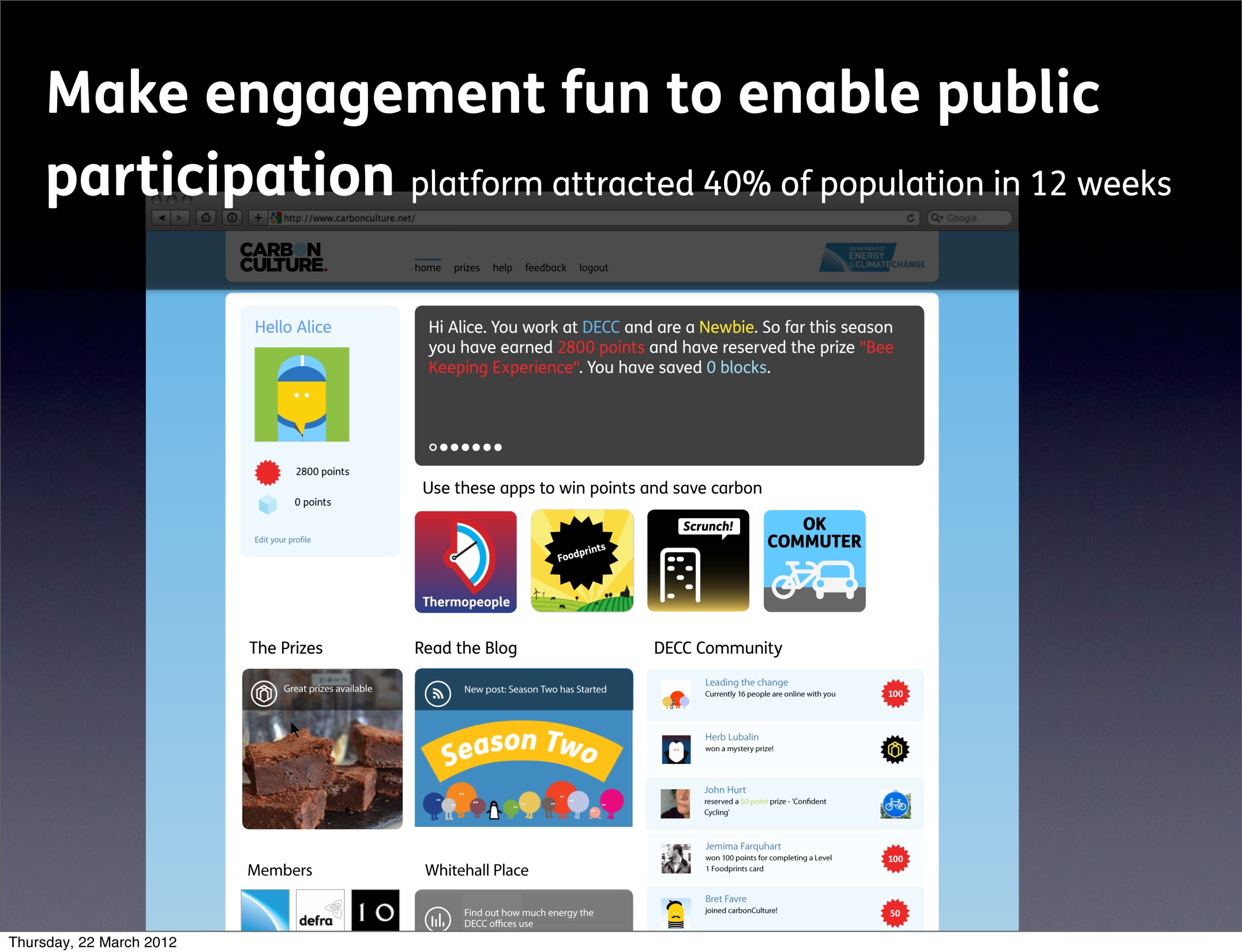 10/13/10
[Speaker Notes: Advanced human behaviour change – most advanced system of it’s type – 40% of people at DECC signed up]
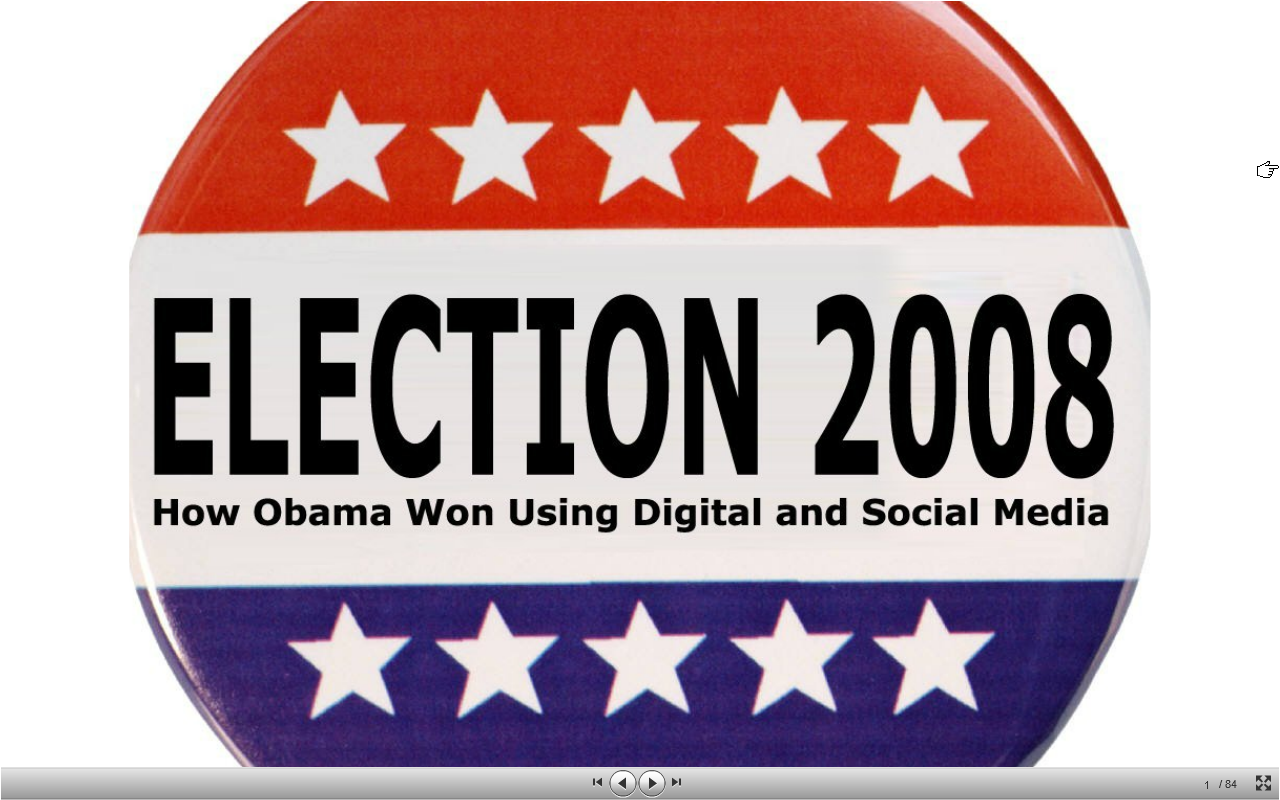 http://youtu.be/5m8kTWXFKXQ?hd=1&t=2m22s
10/13/10
[Speaker Notes: Universities will need best practise – mention my work on this]
10/13/10
67
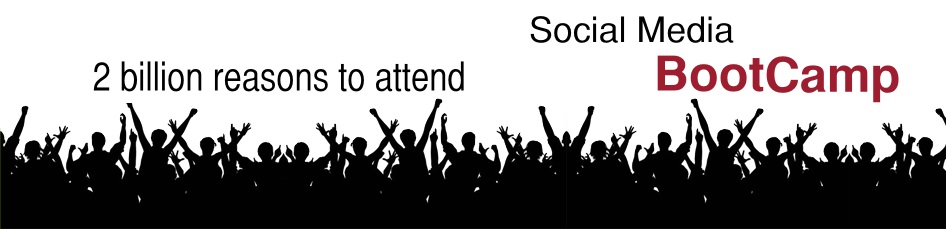 20th April 2012
www.socialmediabootcampuk.com
30% OFF FOR EAUC MEMBERS
10/13/10
CHRIS SMITH
WWW.ECO-TUBE.COM
CHRIS@ECO-TUBE.COM
07881-823071

WWW.HOWTOMASTERSOCIALMEDIA.COM 
WWW.SOCIALMEDIABOOTCAMPUK.COM
WWW.TOWERHAMLETS.GREENPARTY.ORG.UK
10/13/10